муниципальное бюджетное дошкольное образовательное учреждениеЦентр развития ребенка – детский сад № 31г. Яровое Алтайского краяДополнительная общеобразовательная общеразвивающаяПрограмма социально – педагогической направленностиТеатрализованный кружок «Речецветик»Возраст учащихся: 5 – 6 летАвтор – состовитель:Бердникова Мария Сергеевна
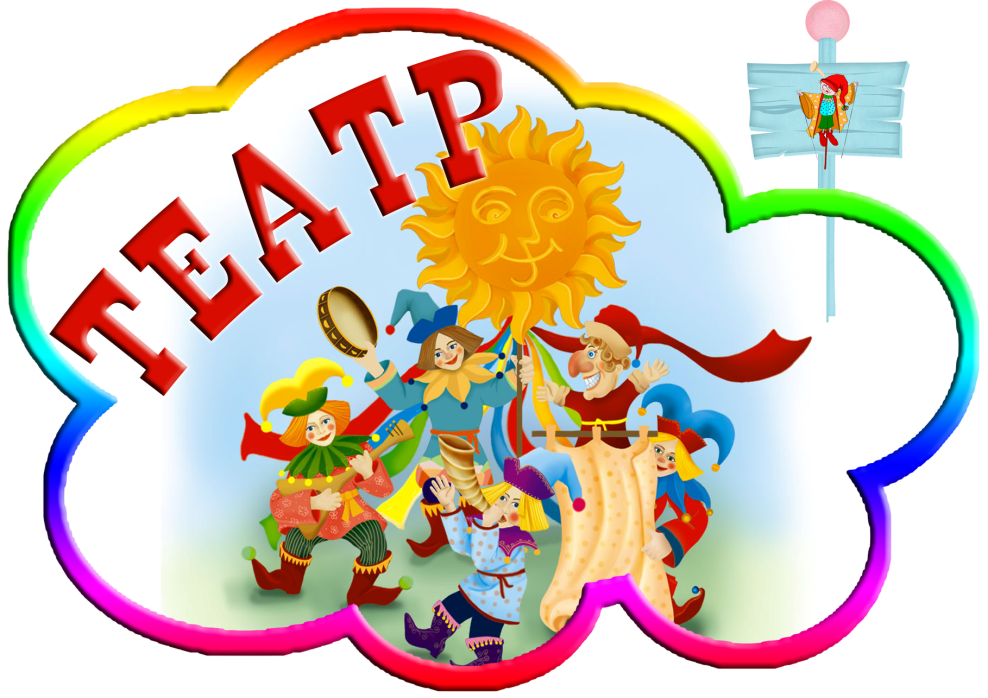 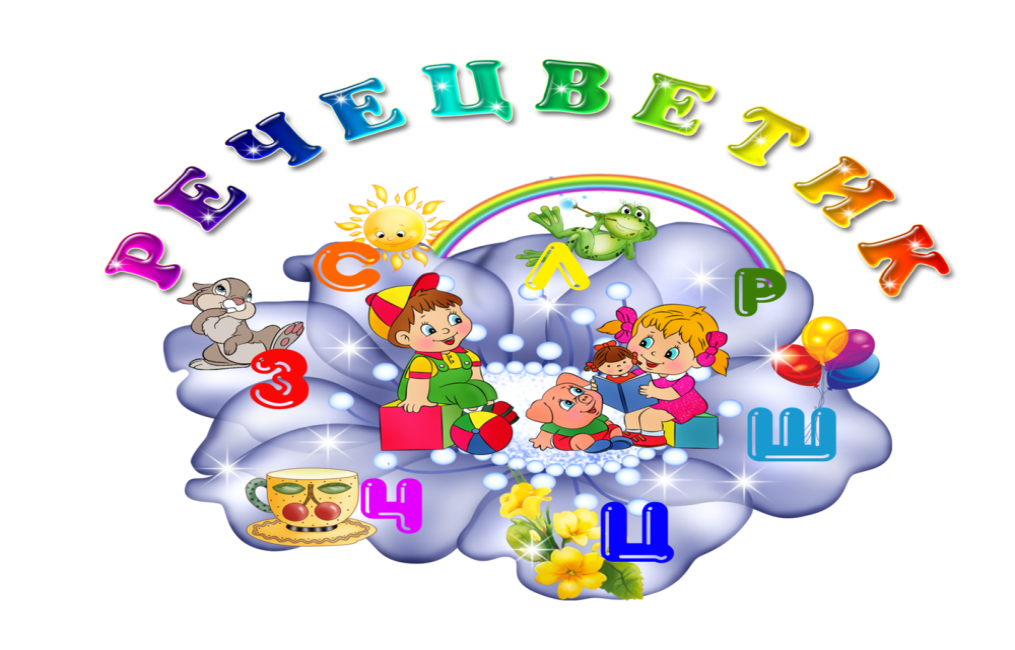 Детский театр
Любимый наш театрСо сценою-малышкой,Он сказку открываетИ дружит с детской книжкой.
Весёлые артисты –Совсем не велики,И в возрасте артисты –От трёх до десяти.
Талант они раскроютДо донышка души –Прекрасные артисты,Хотя и малыши!
Нет ничего гармоничнее играющего ребенка…
Вся жизнь ребенка - дошкольника пронизана игрой, только так он готов открыть себя миру и мир для себя.
Театрализованная деятельность:- неисчерпаемый источник развития чувств, переживаний иэмоциональных открытий.Занятия театрализованной деятельностью помогают детямадаптироваться в окружающем мире и решить многиеактуальные проблемы современной педагогики и психологии,связанные с нравственным воспитанием, а также развитиемкоммуникативных качеств.
В результате совместной работы у нас появился вот такой театр.
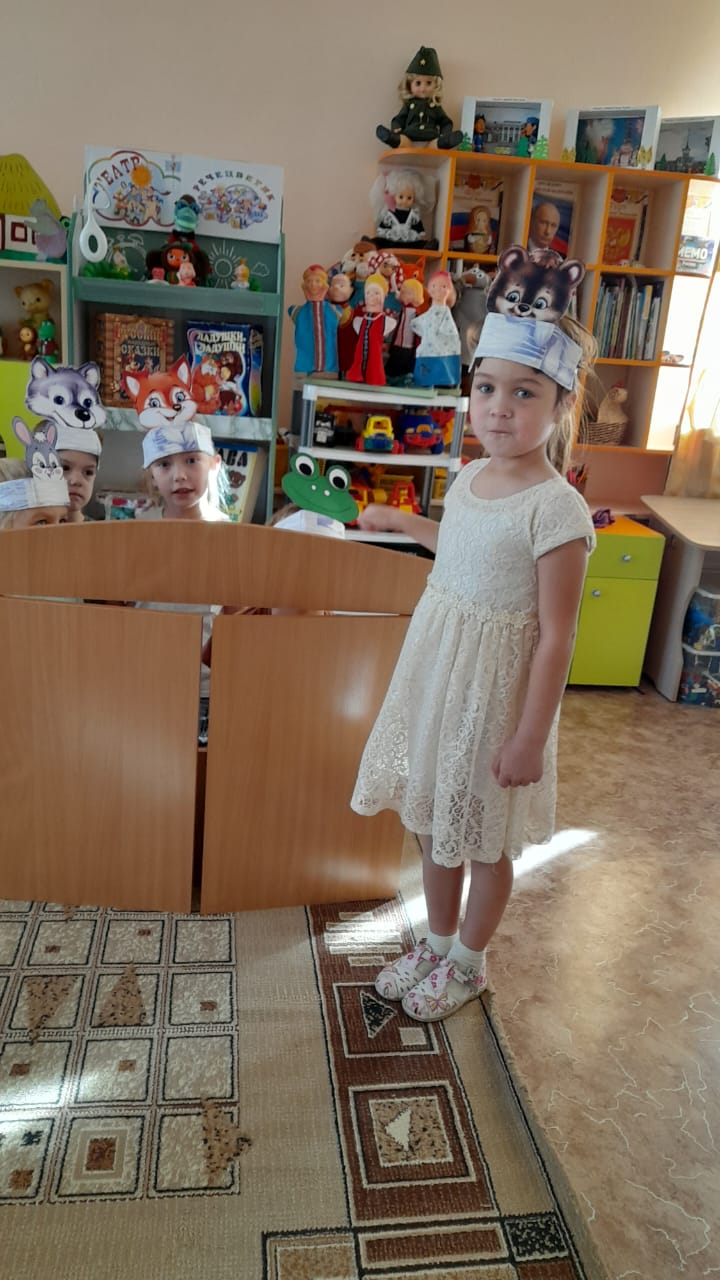 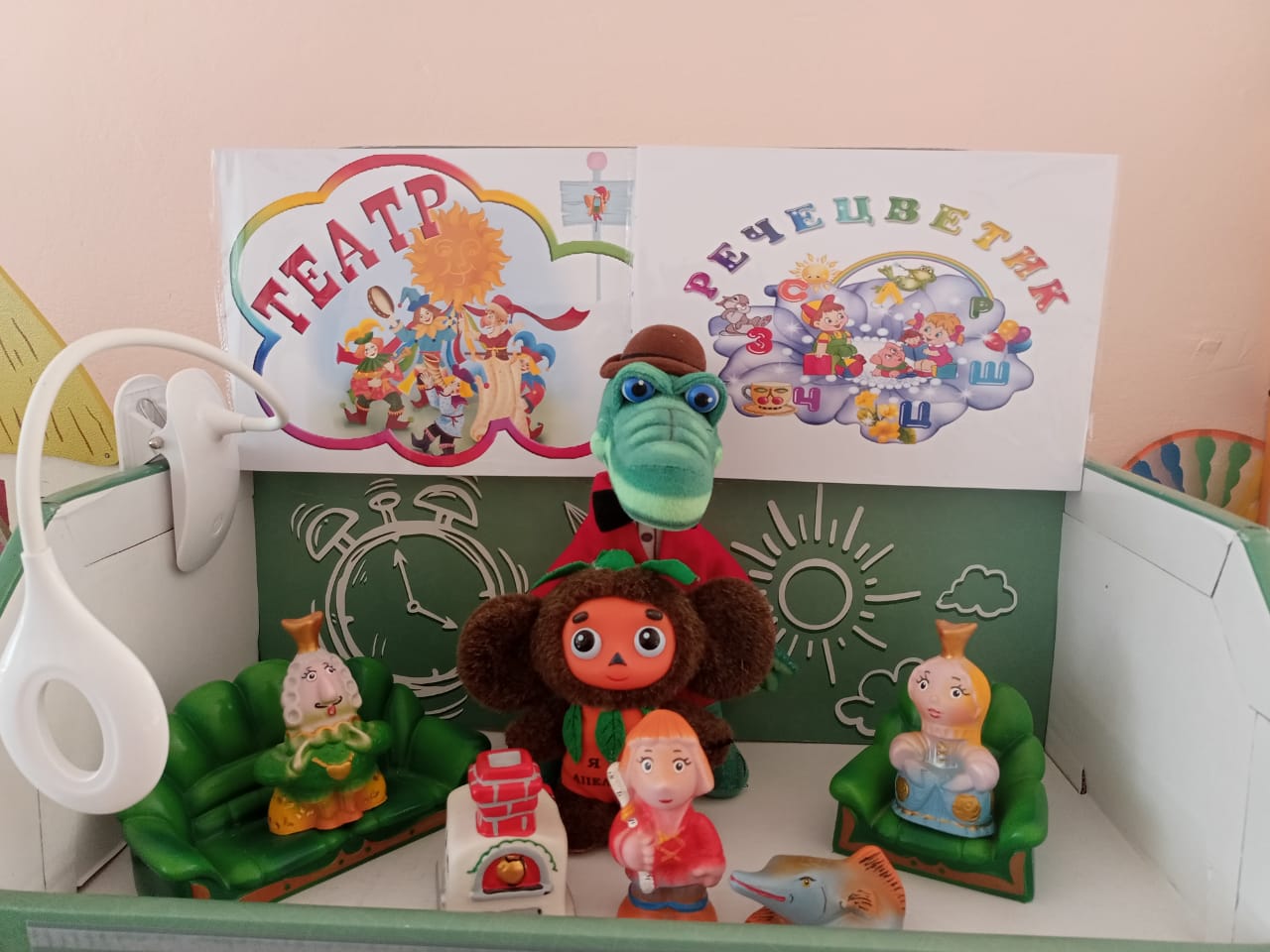 Театр кукол - бибабо
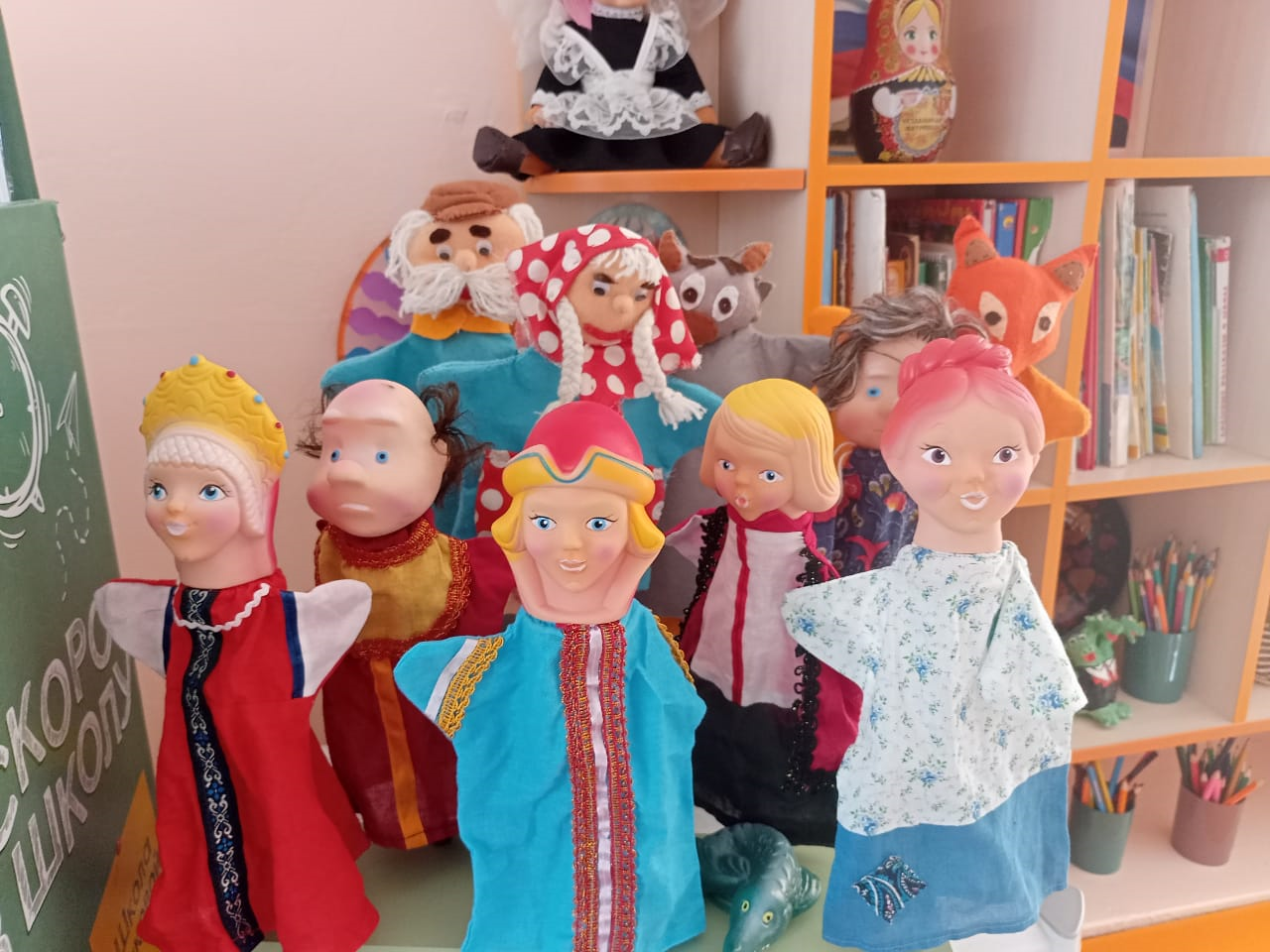 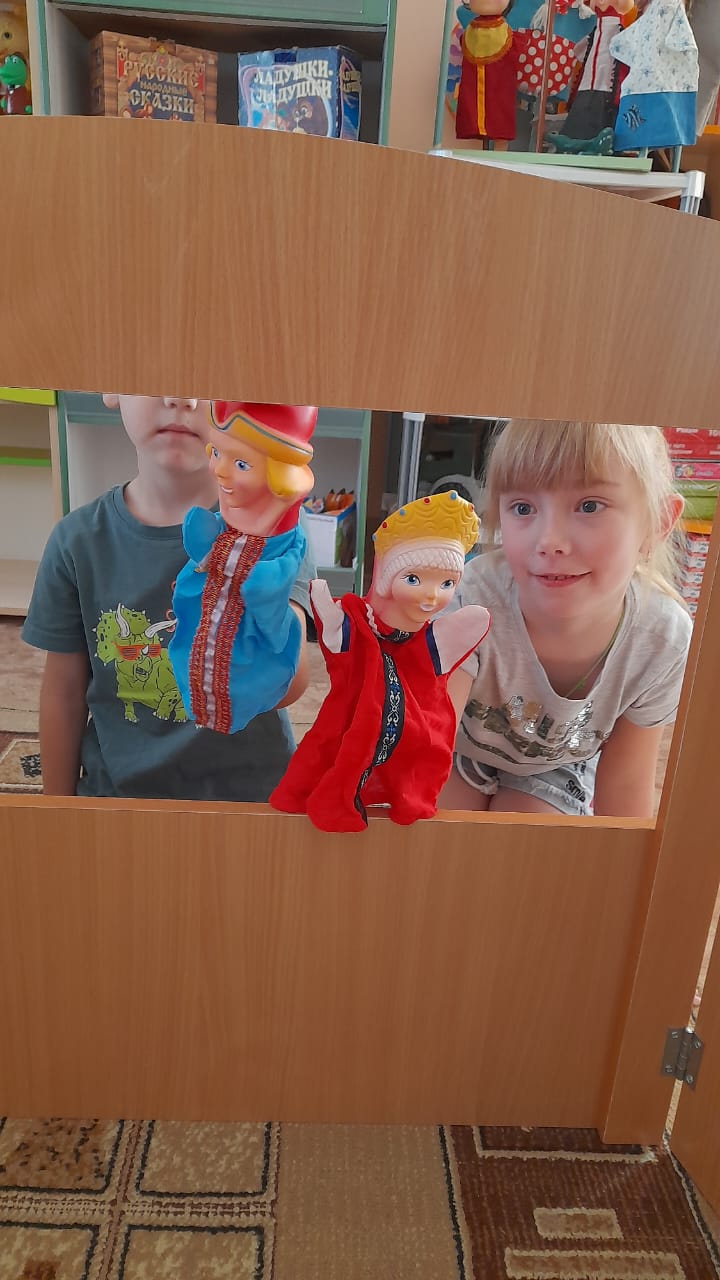 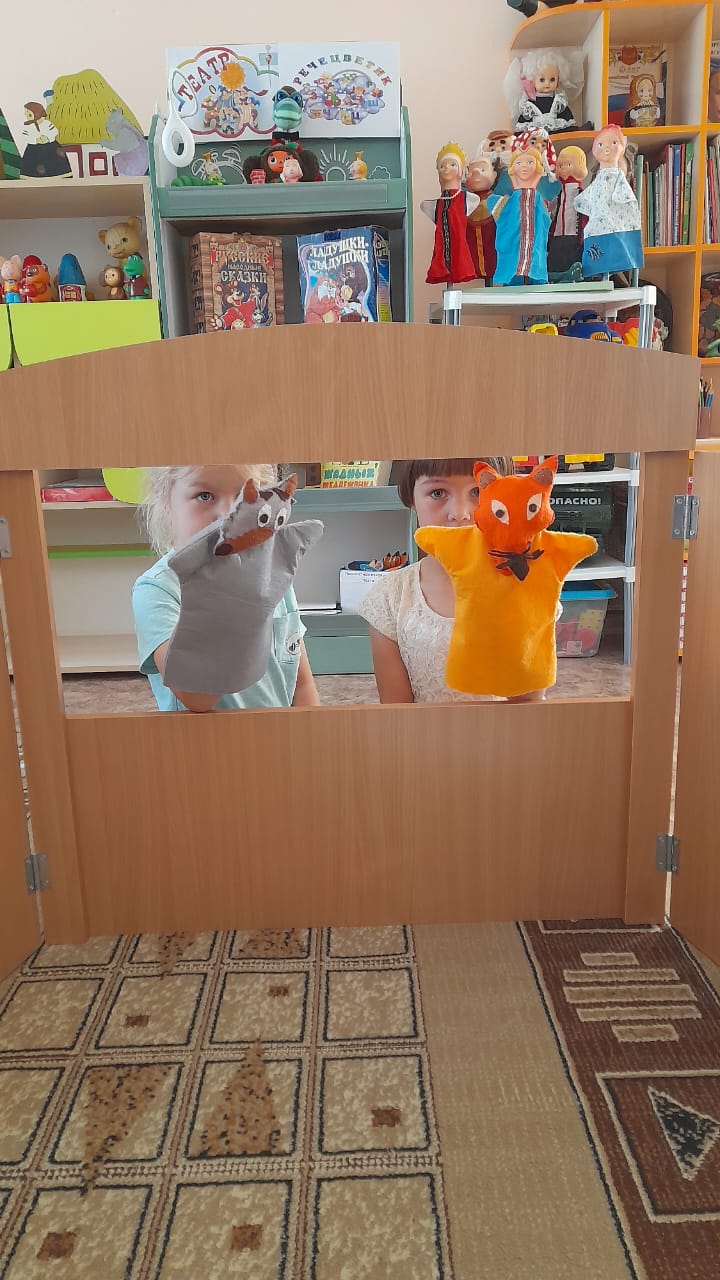 Пальчиковый театр, театр деревянной игрушки.
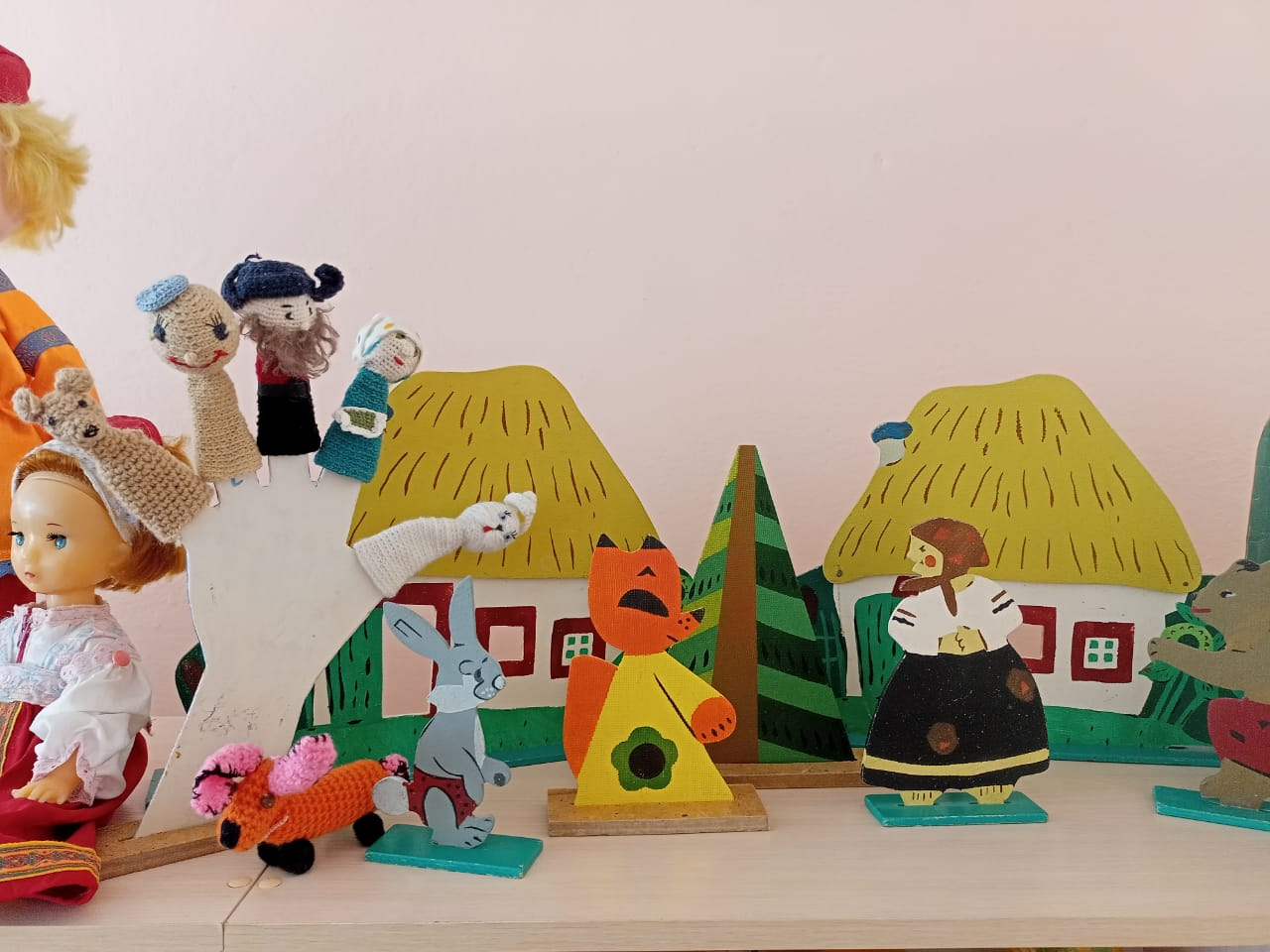 Театр масок
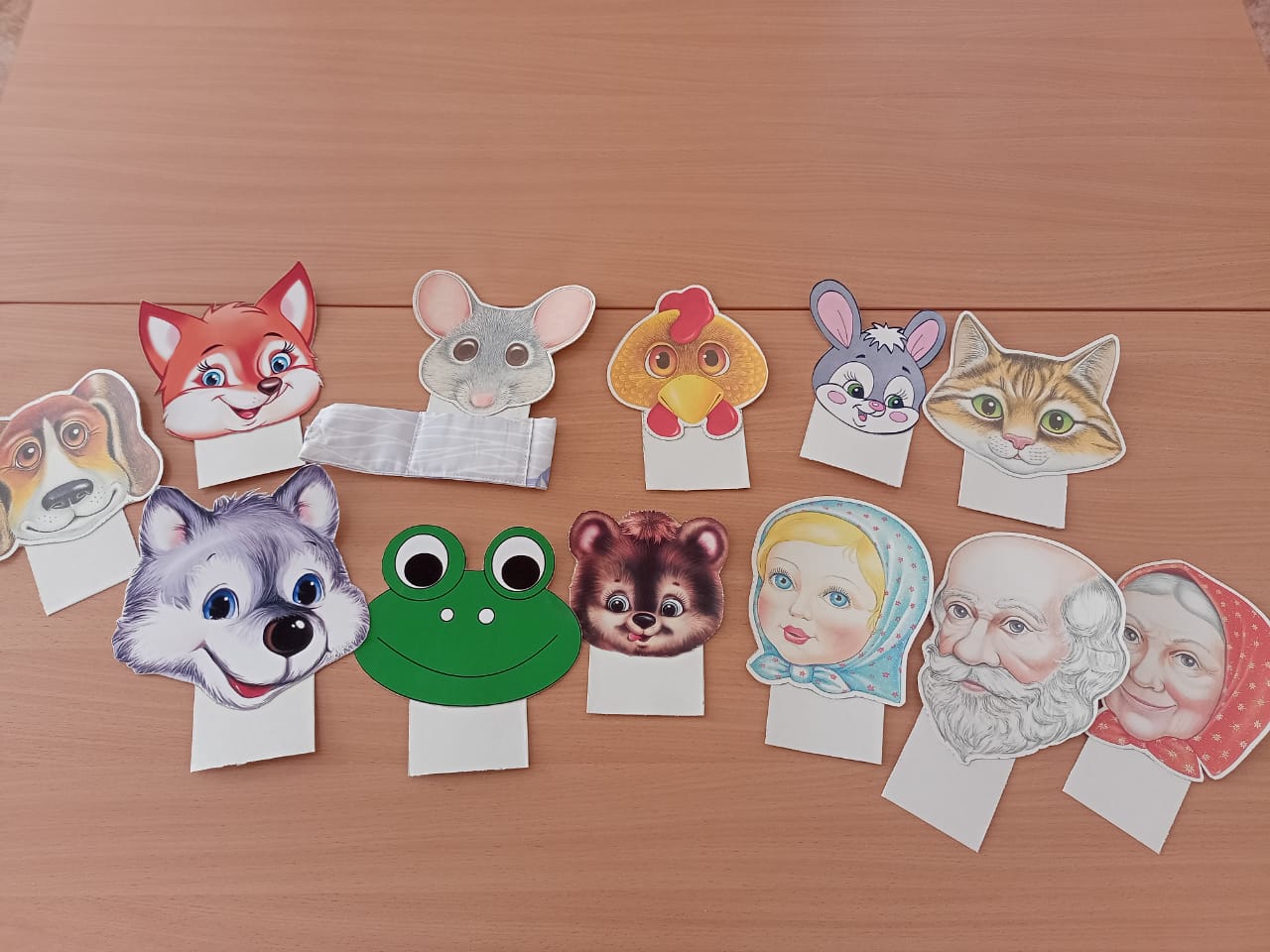 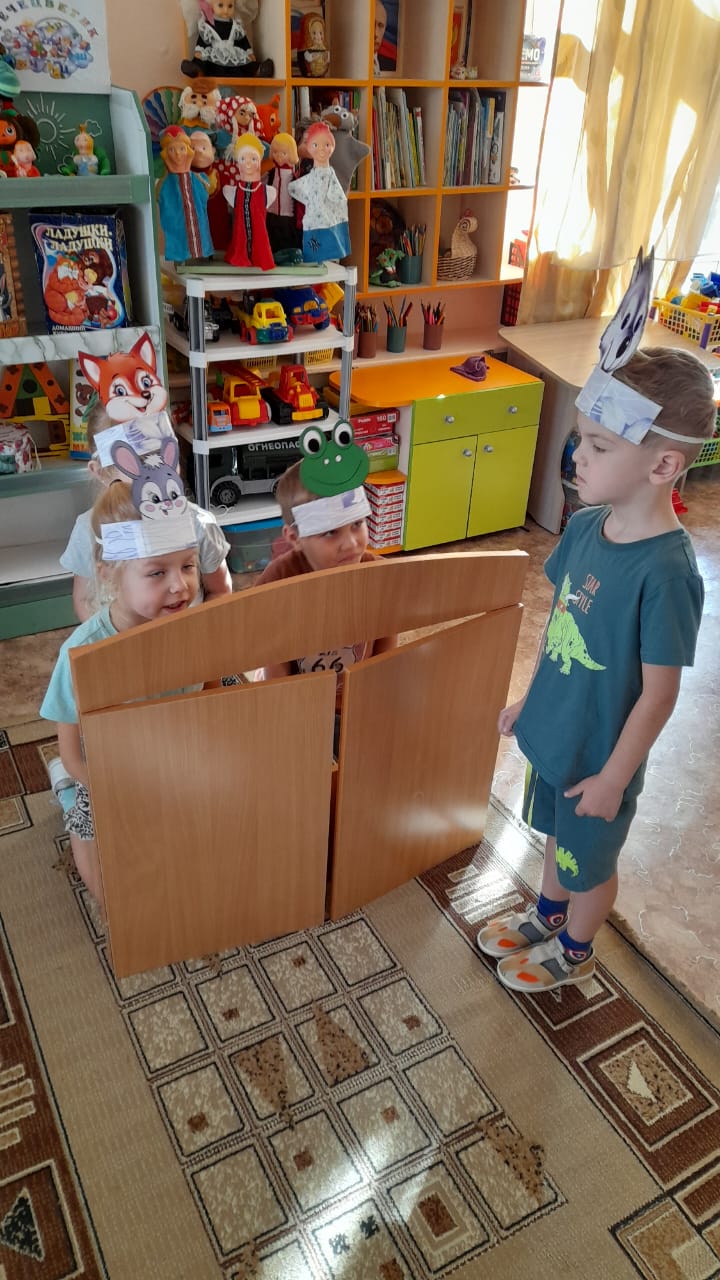 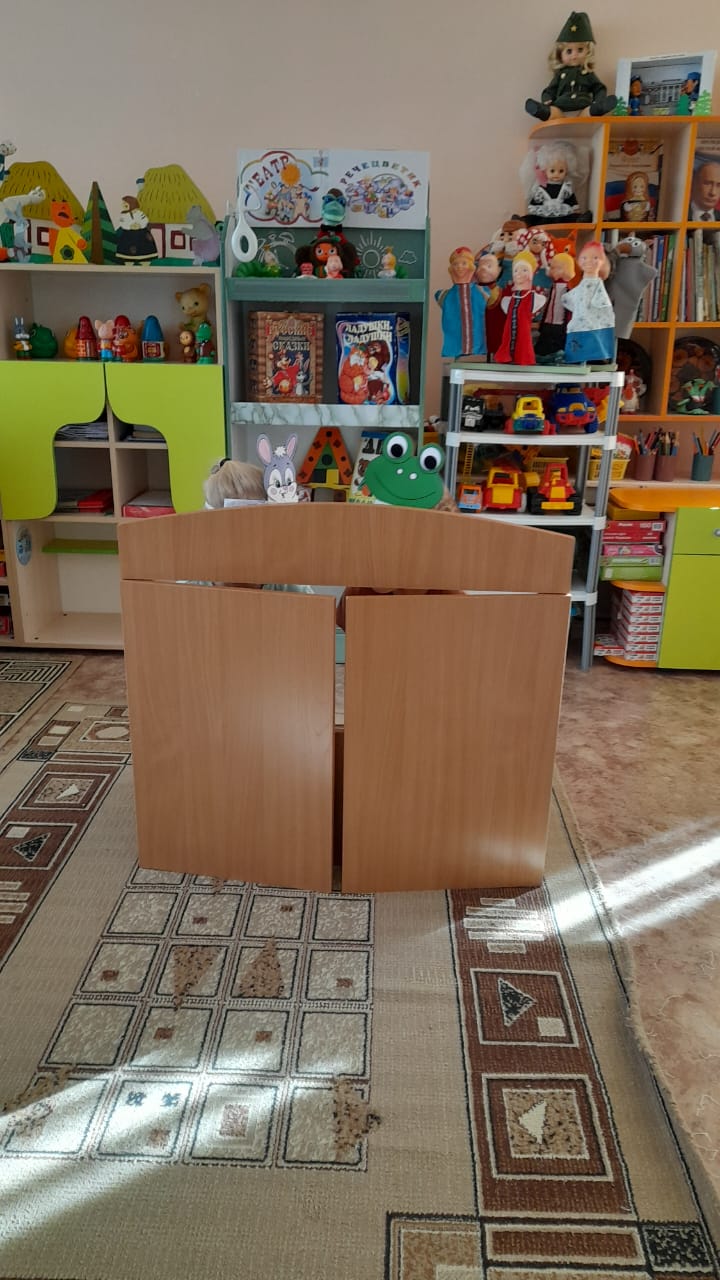 Плоскостной кукольный театр
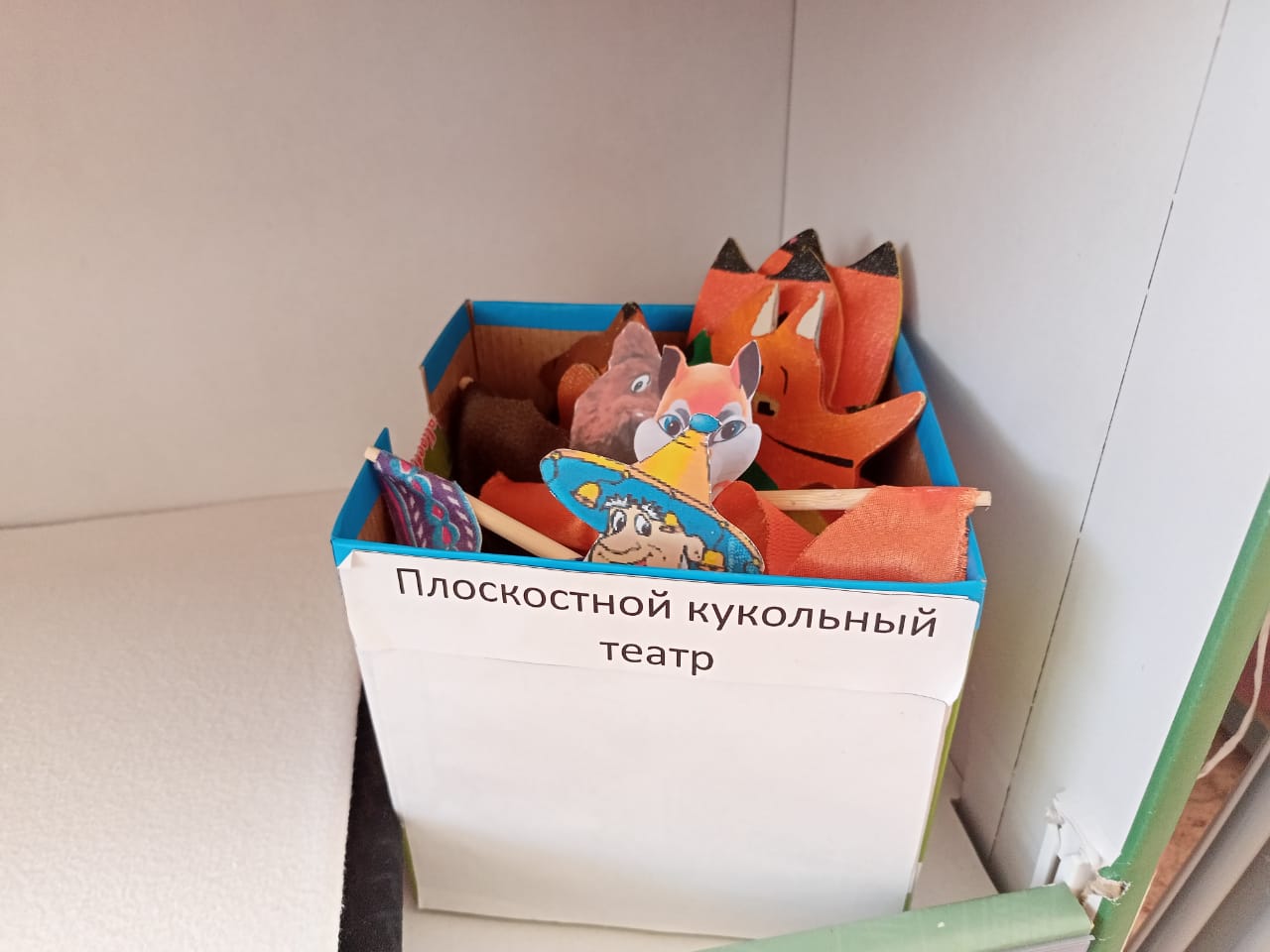 Театр резиновых игрушек
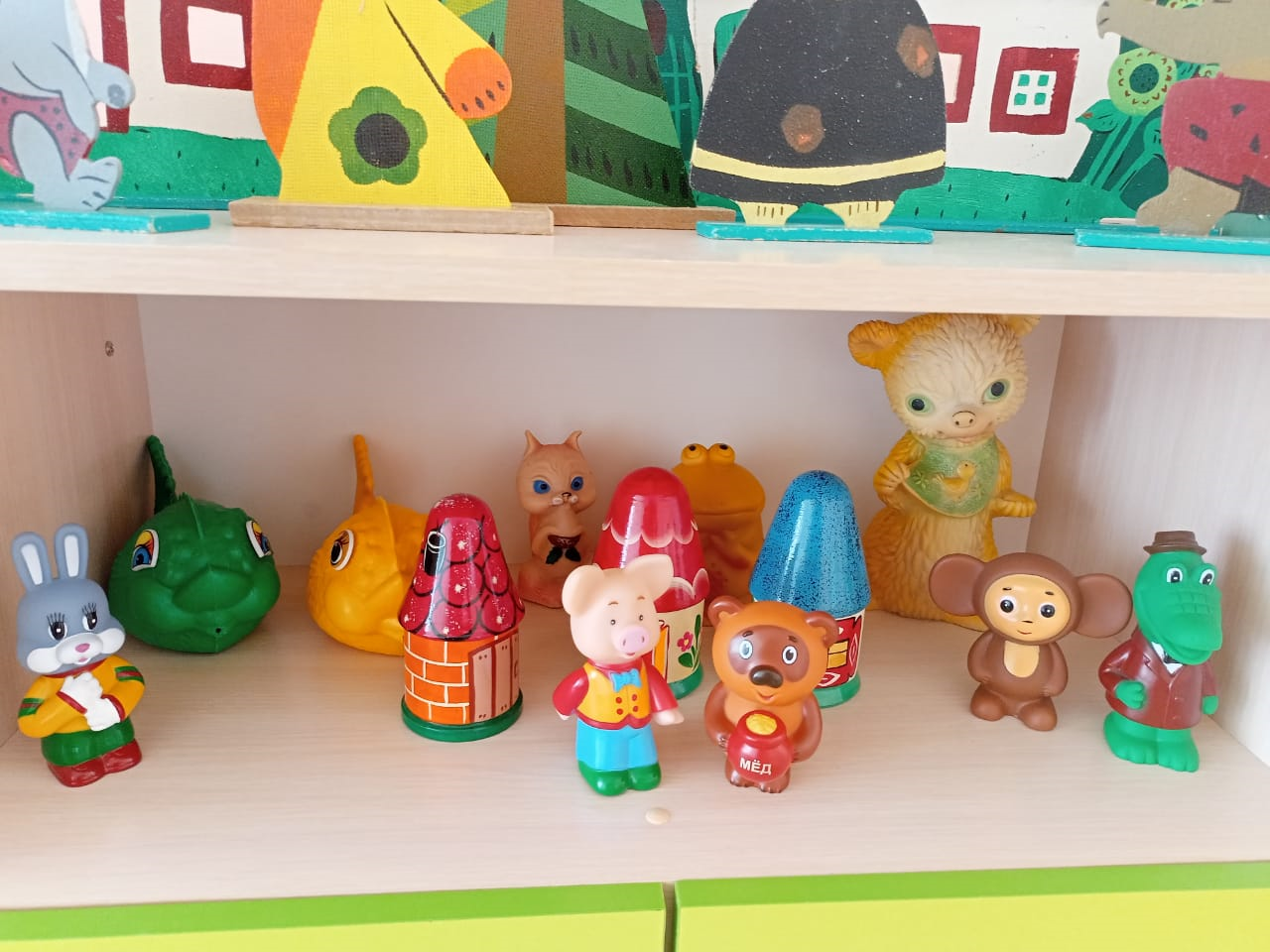 Театр теней «Заюшкина избушка»
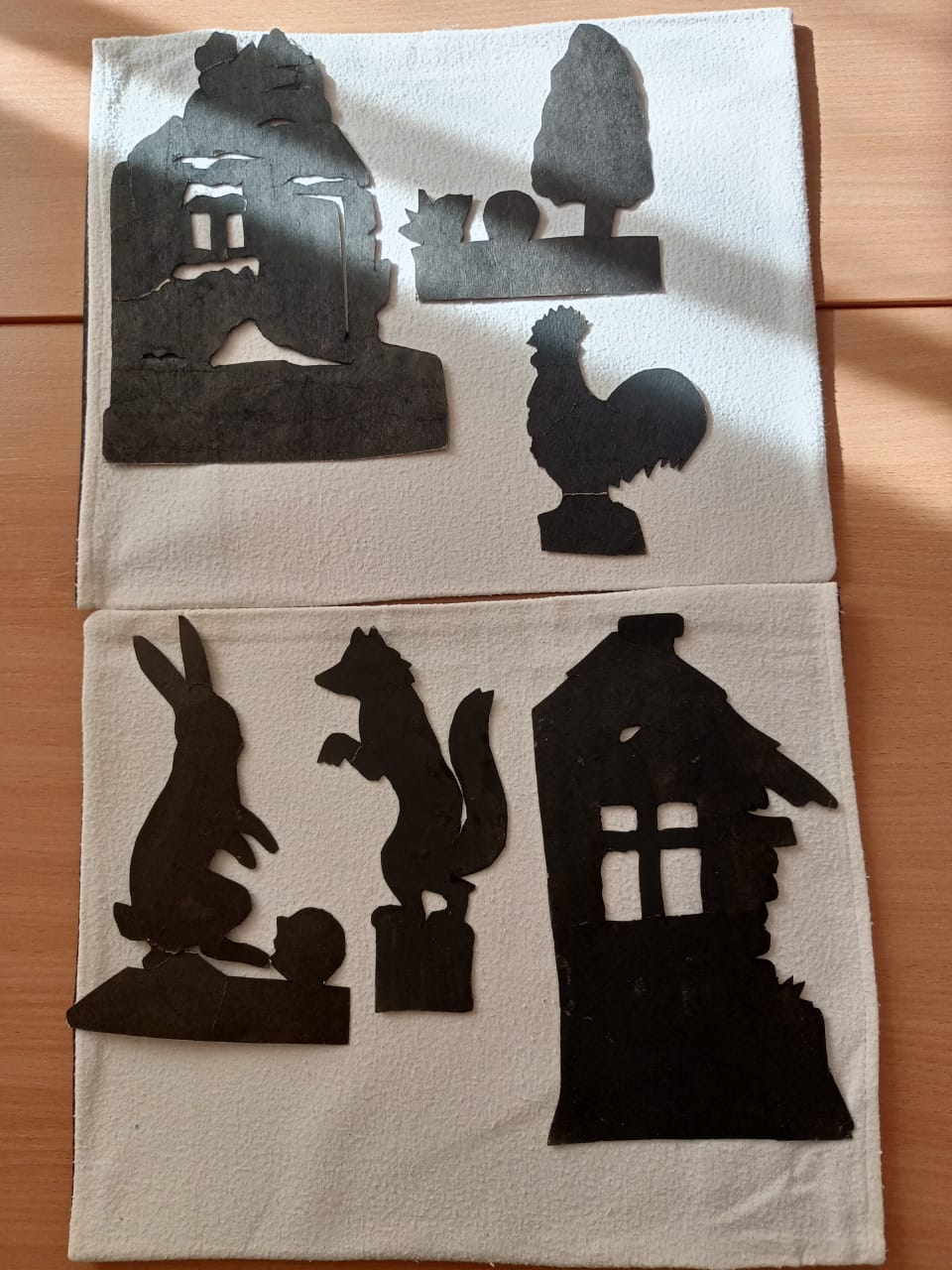 Театр на фланелеграфе
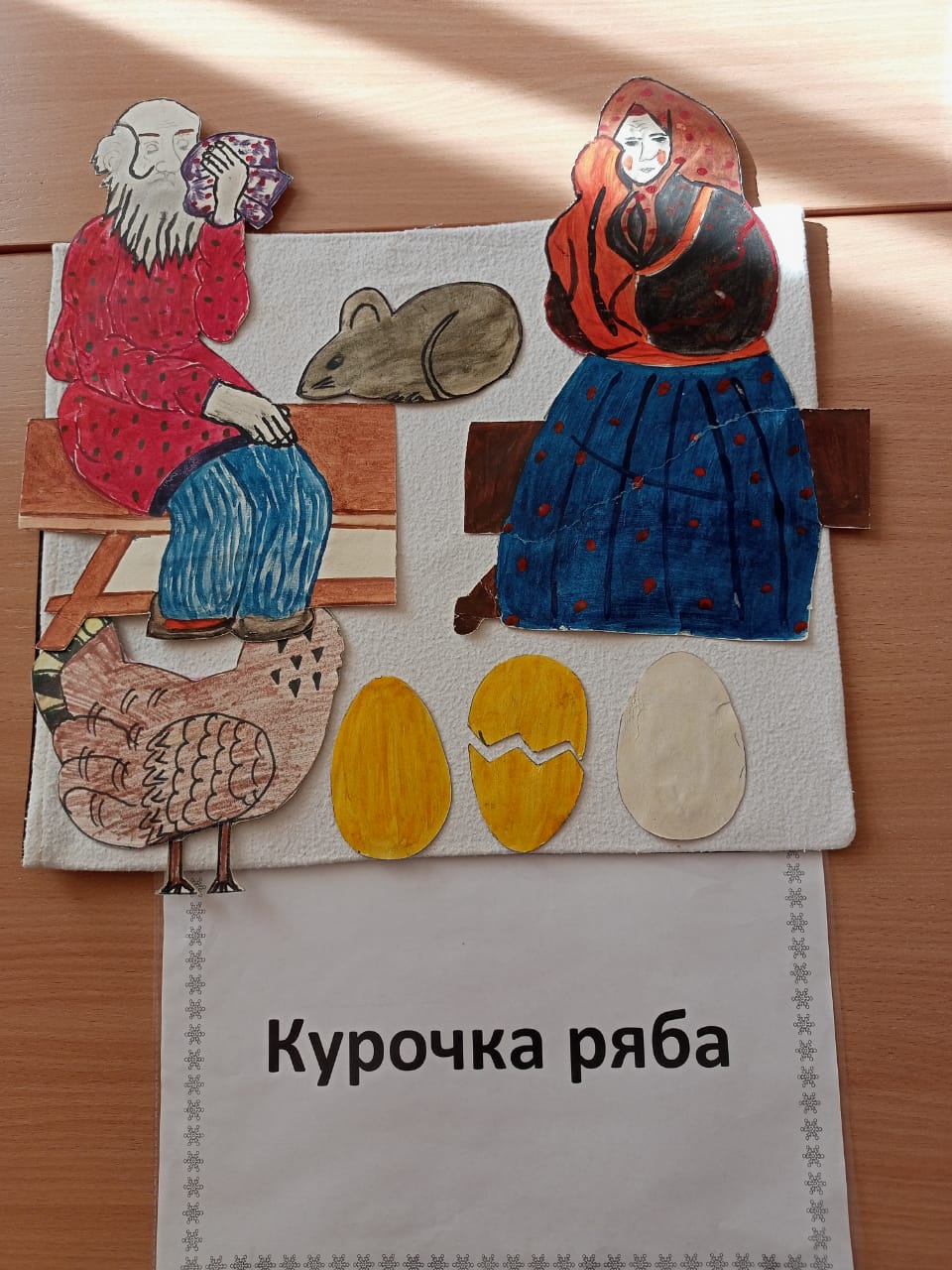 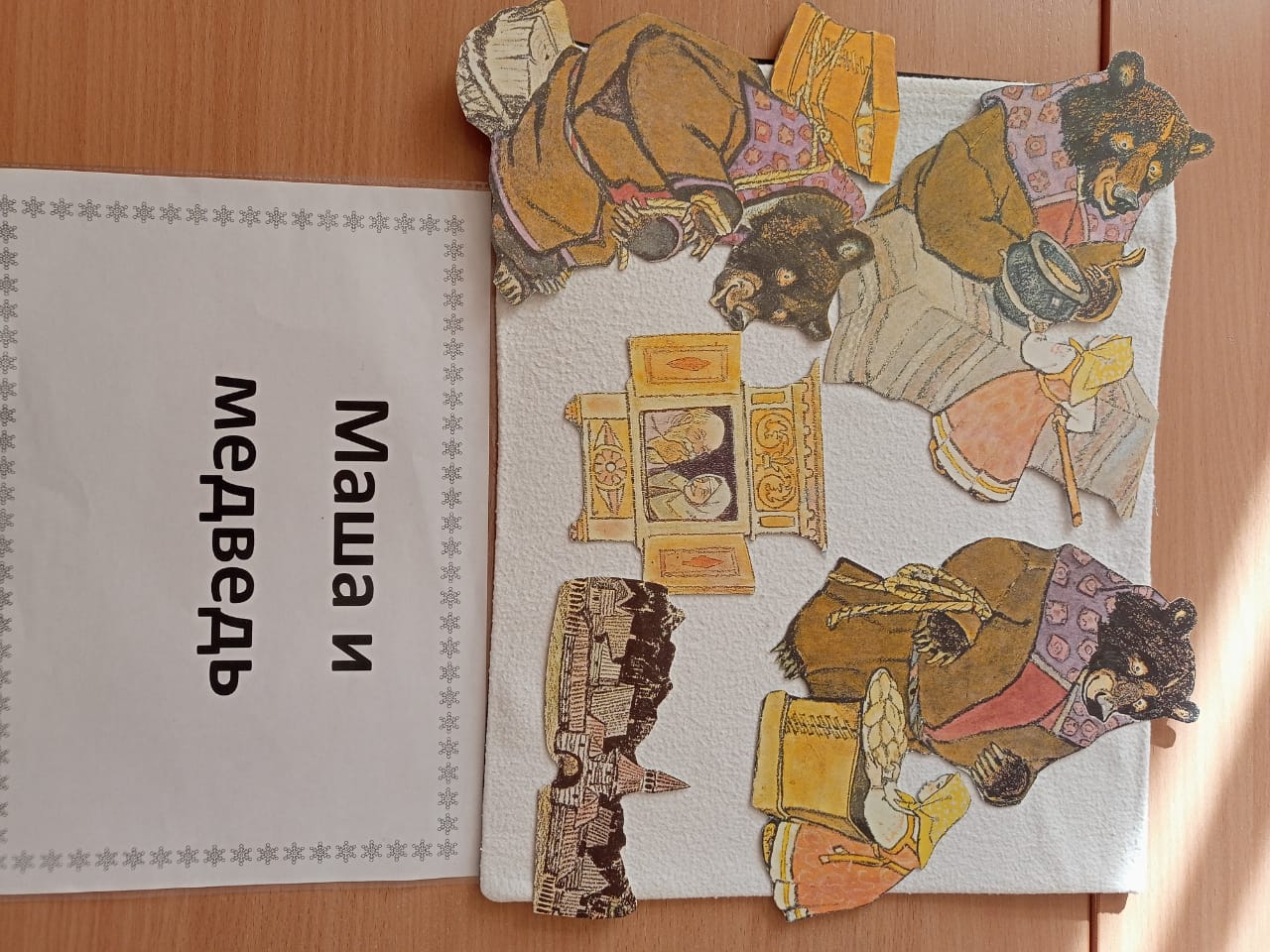 Картонный театр «Курочка ряба»
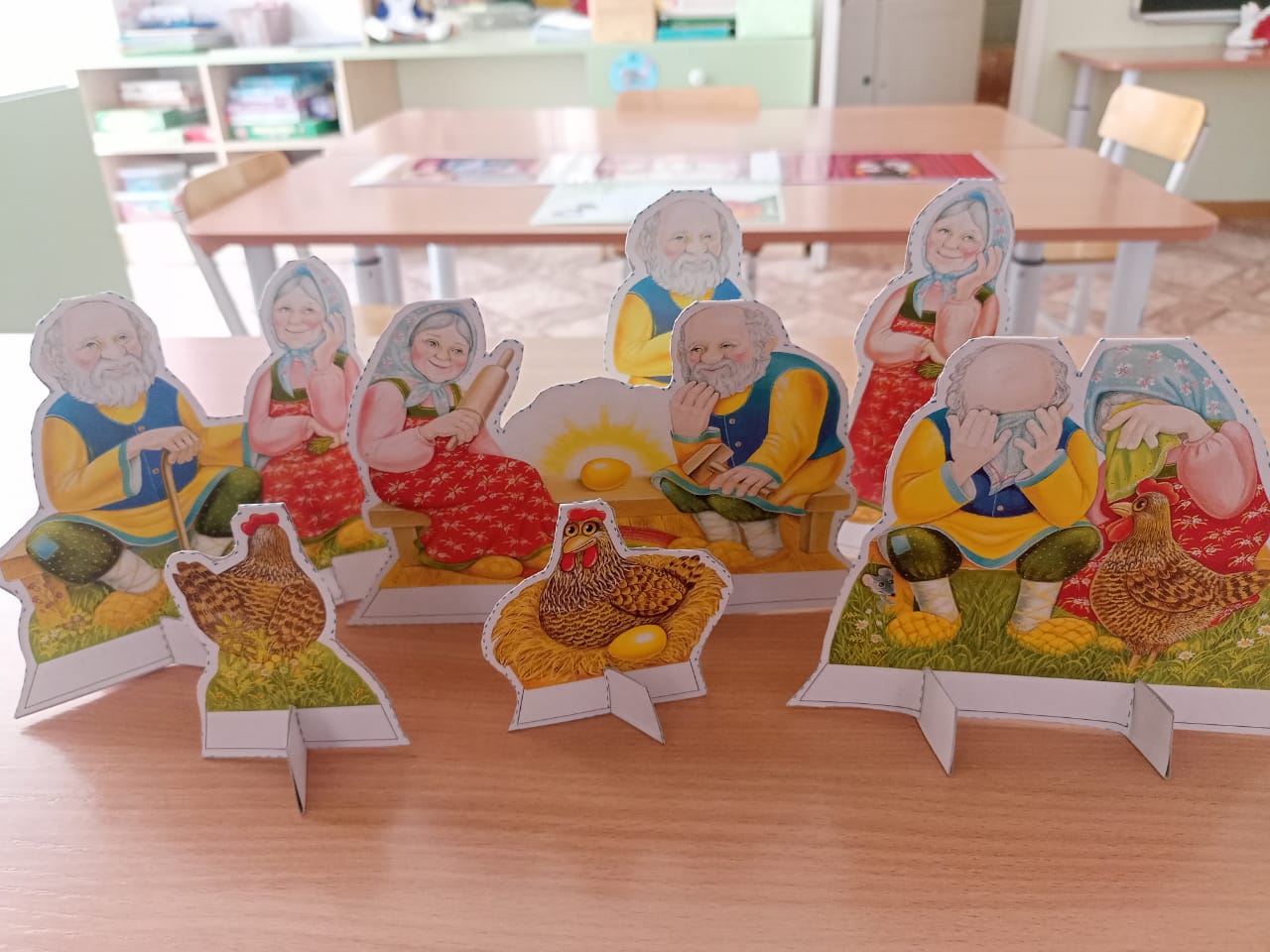 ЛЕПБУК «ТЕАТР»
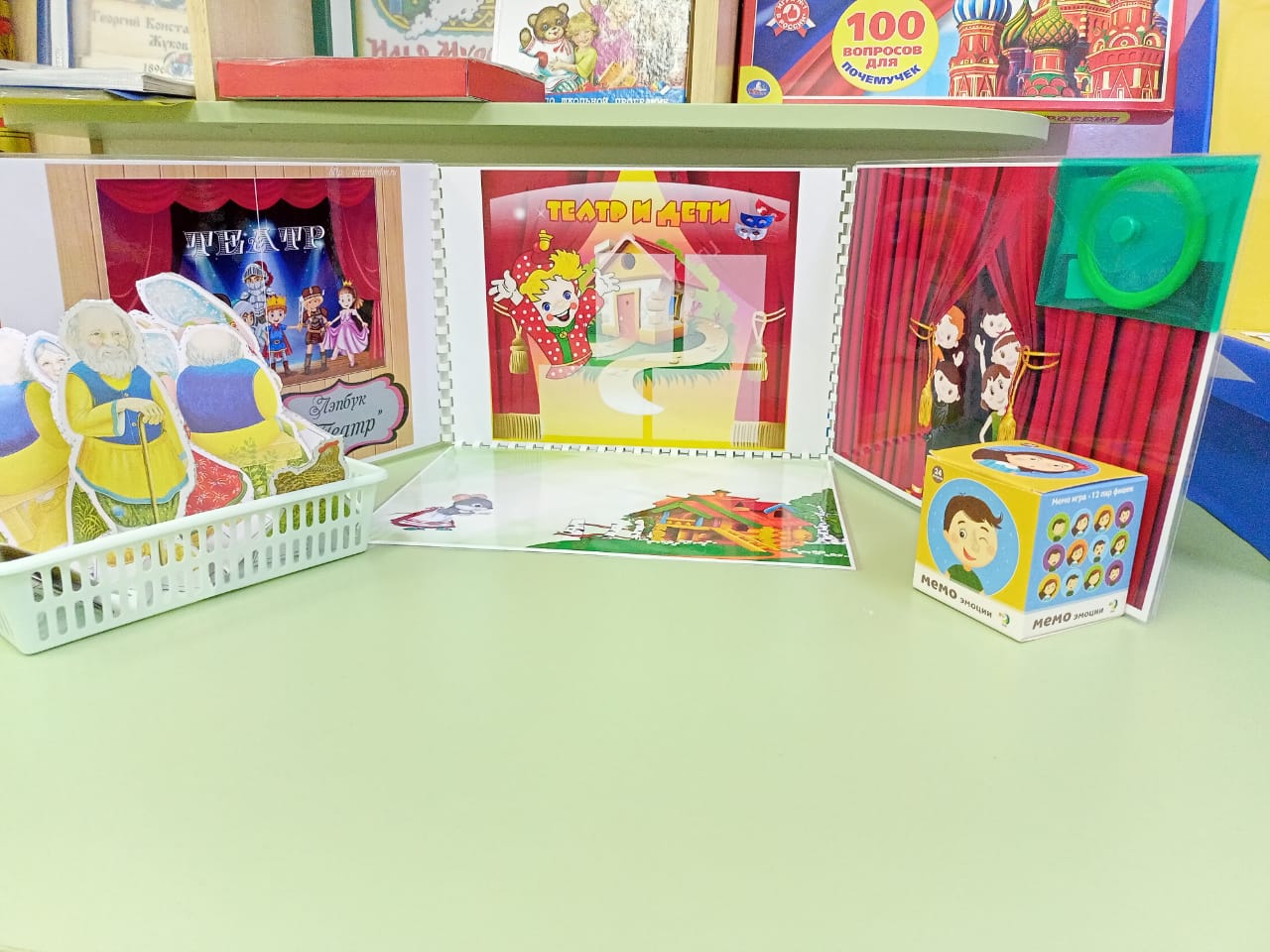 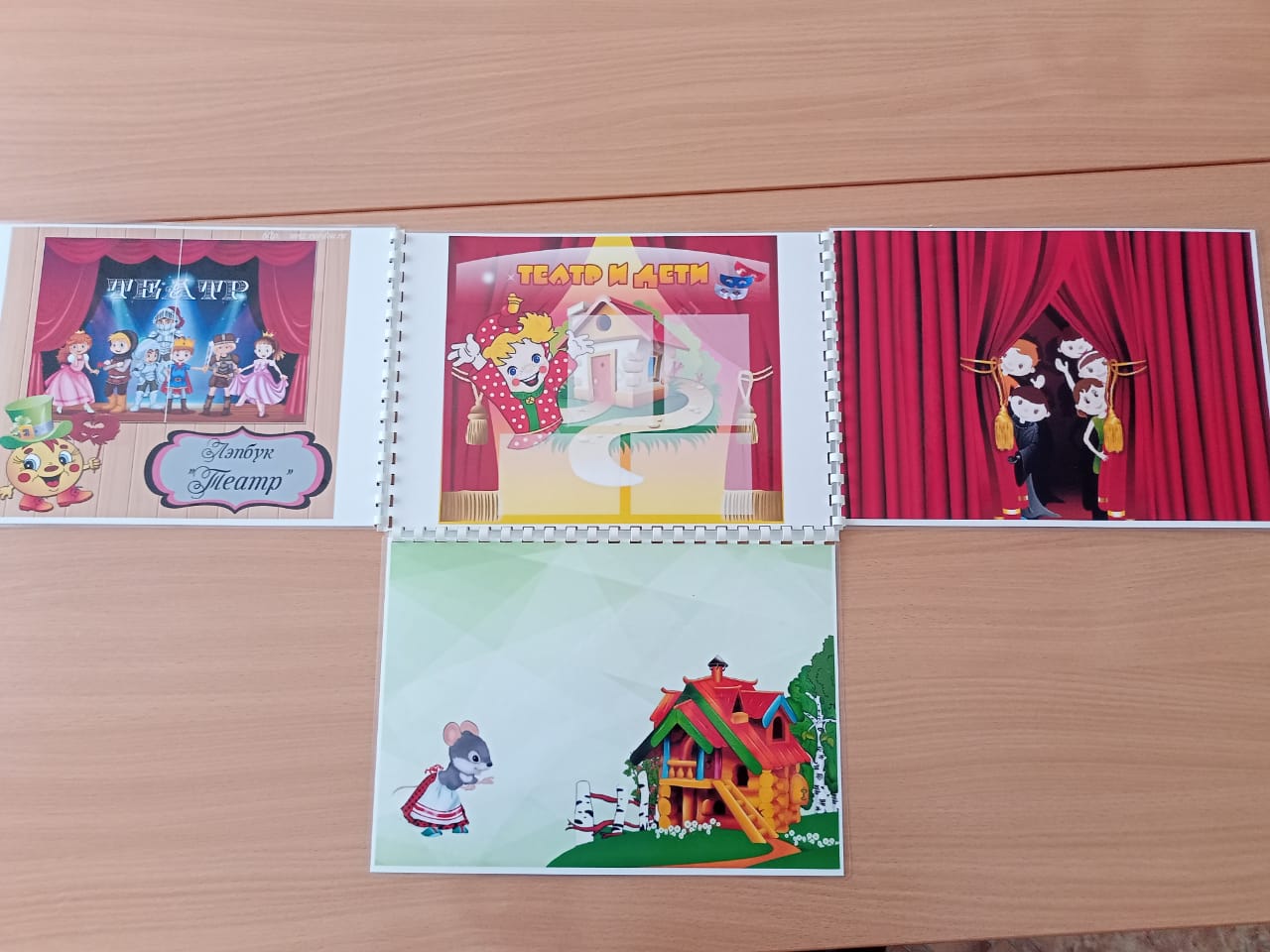 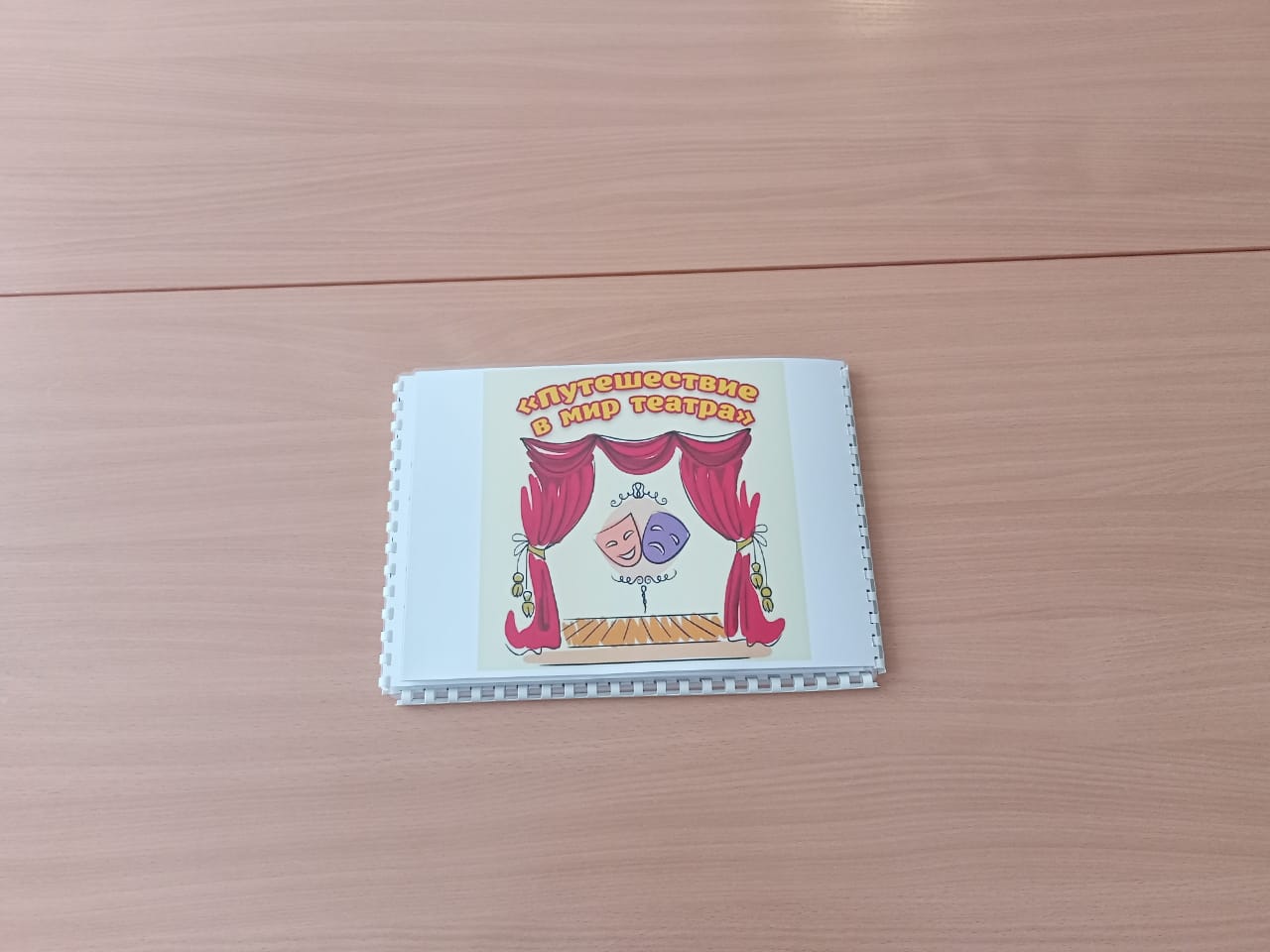 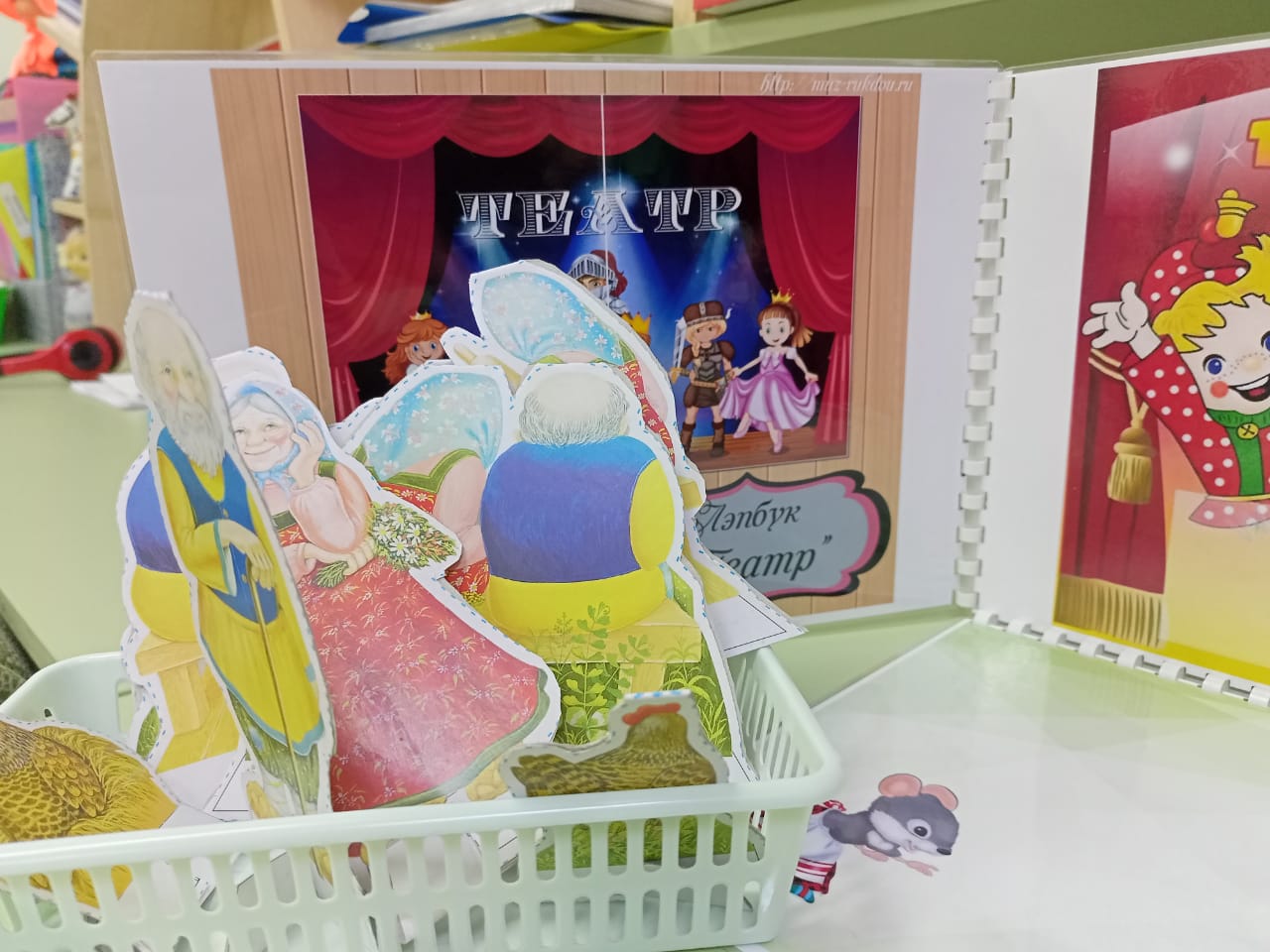 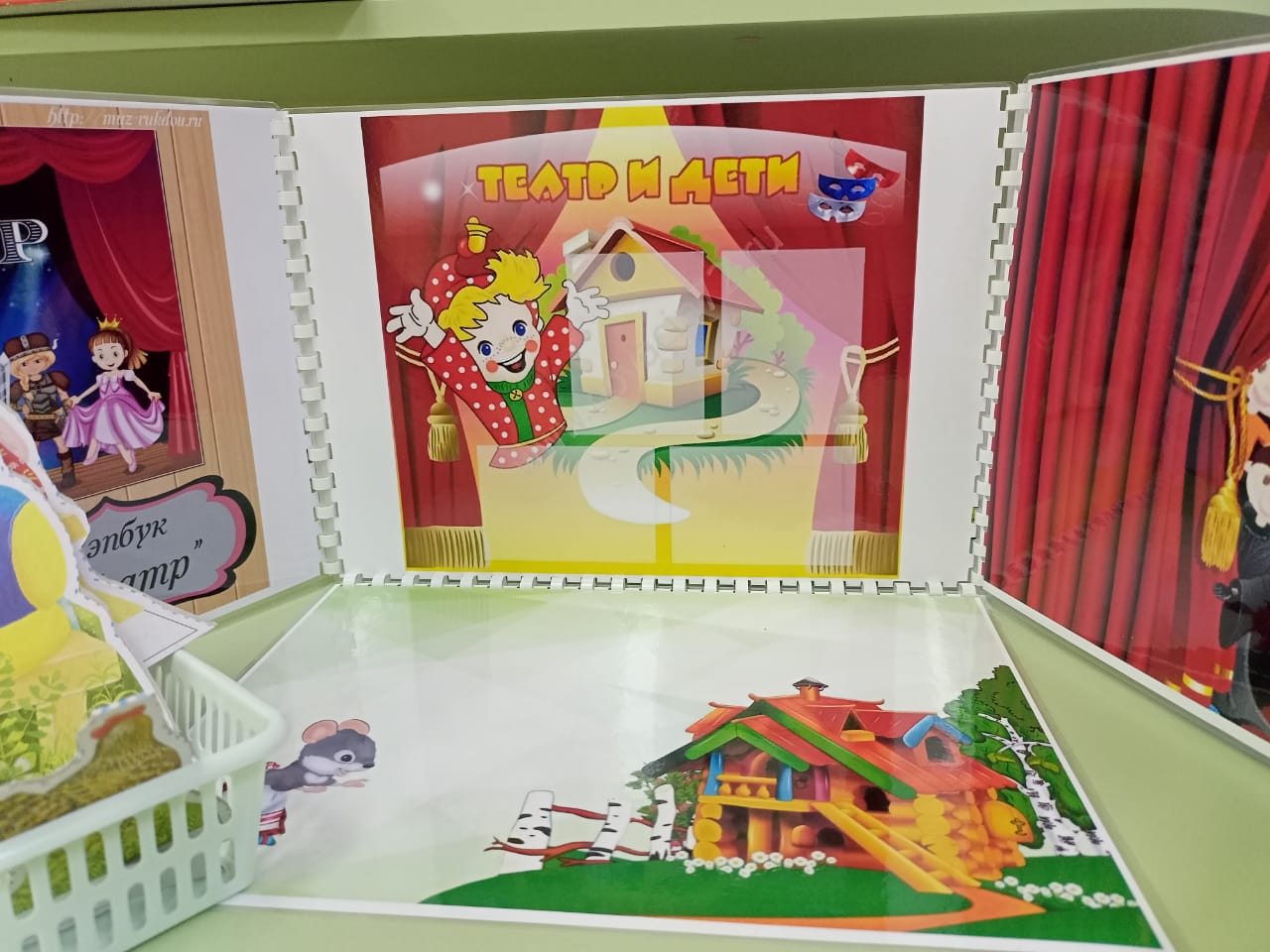 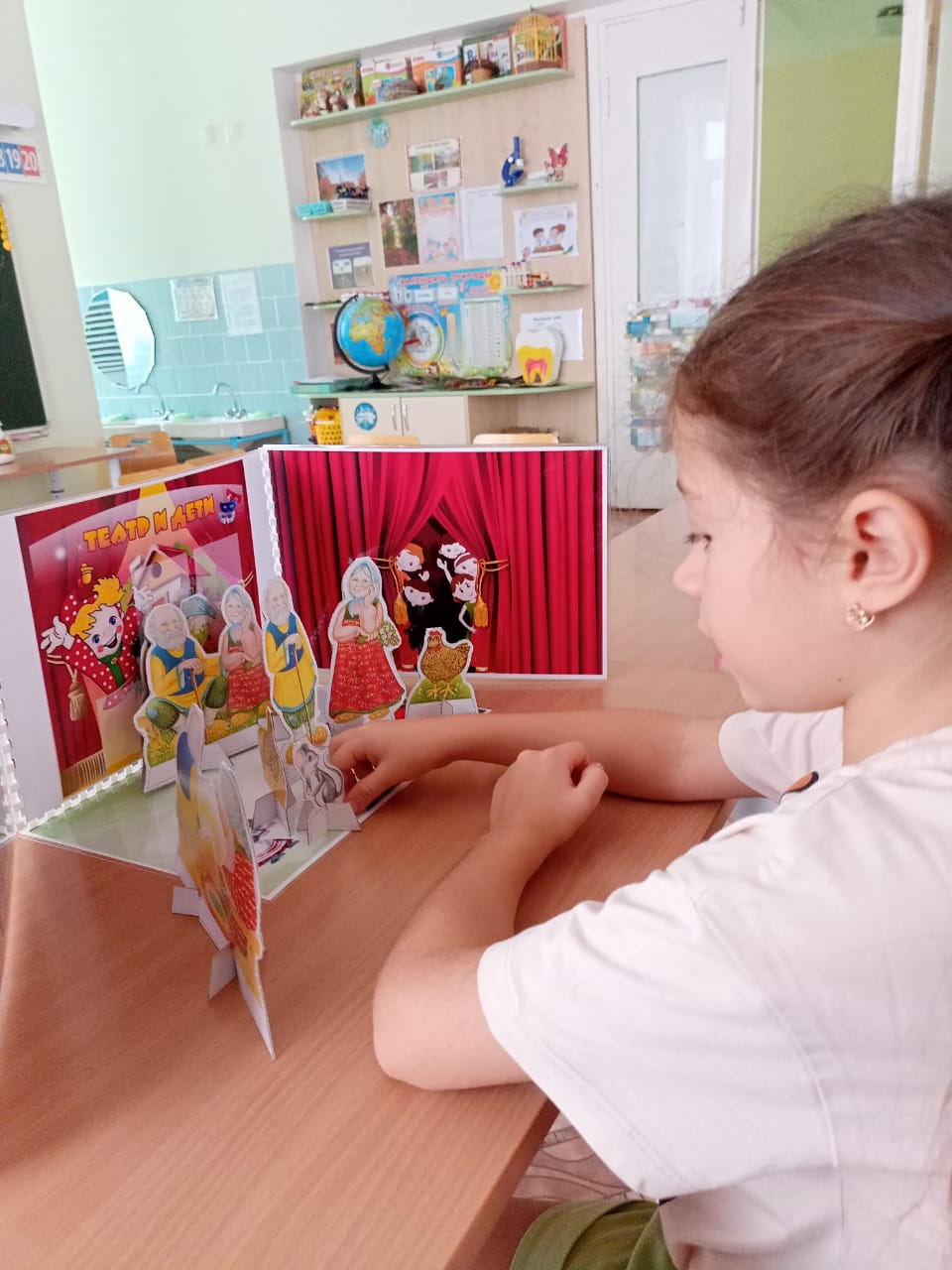 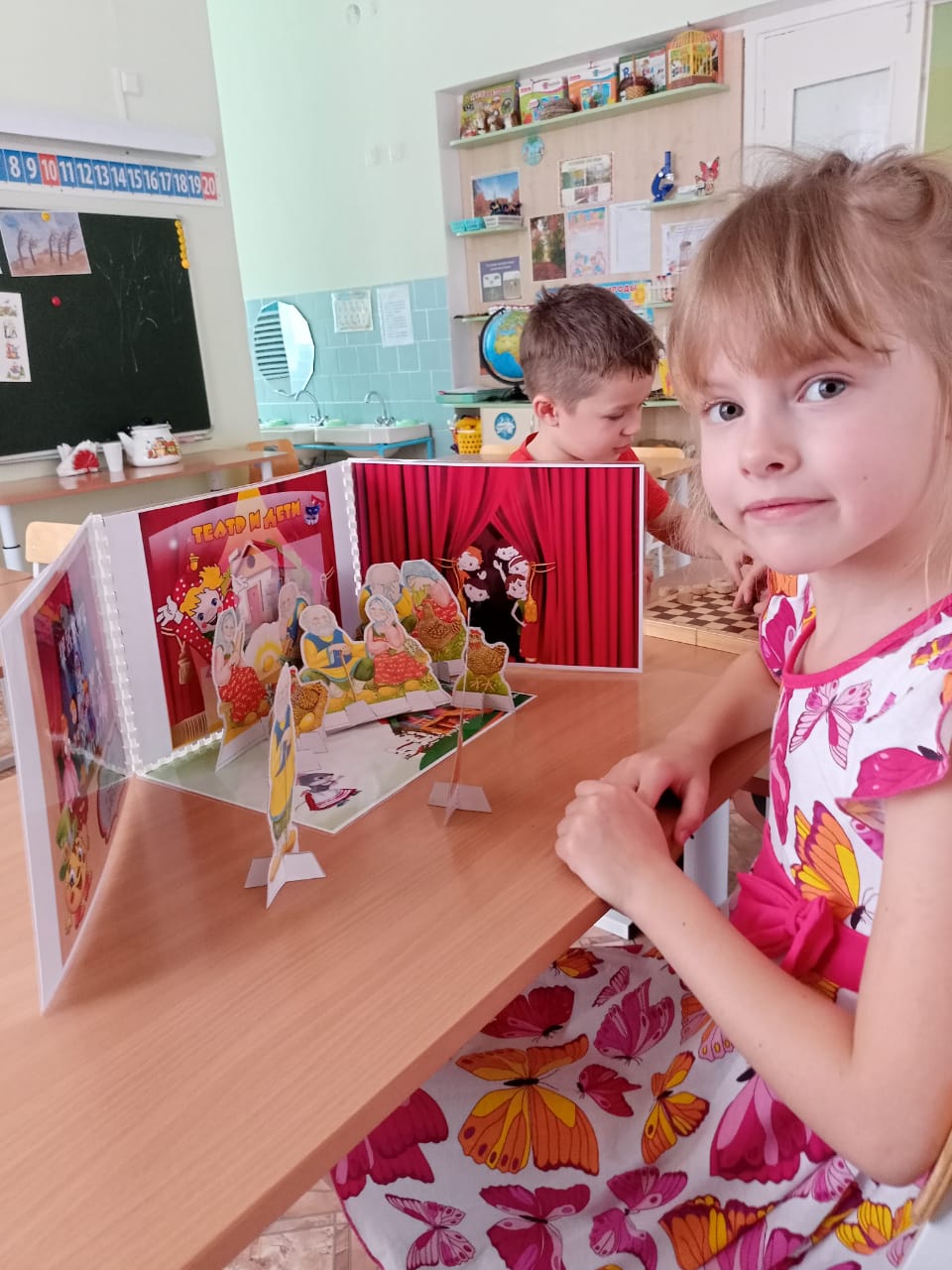 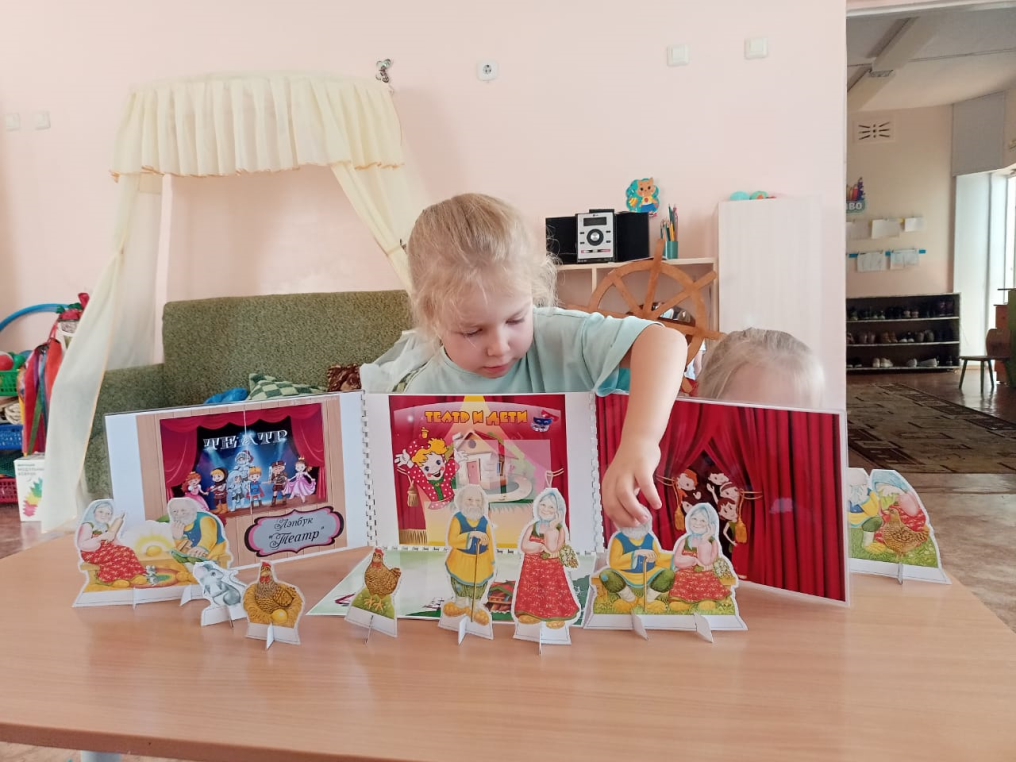 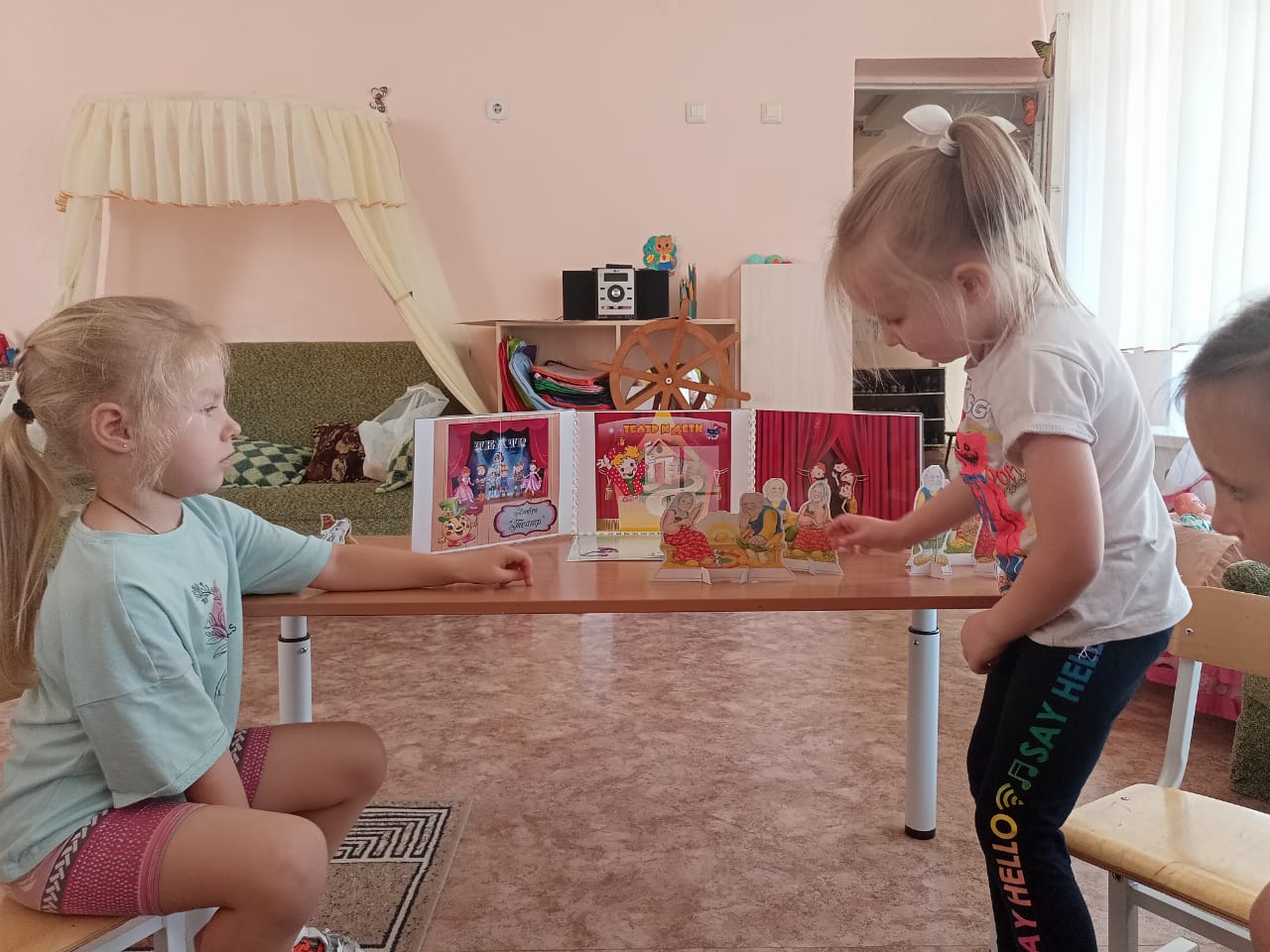 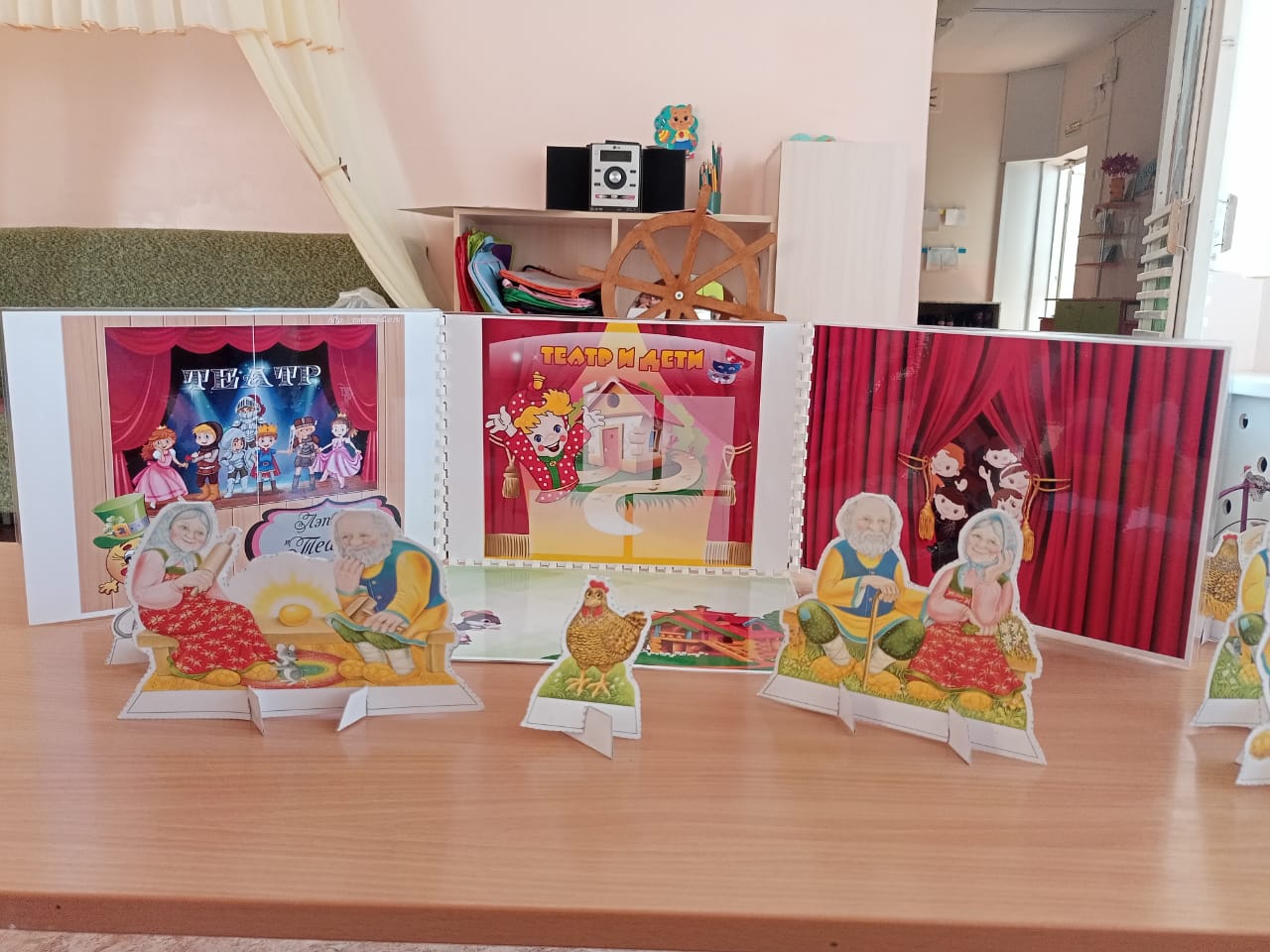 Игра «Одень бумажную куклу»
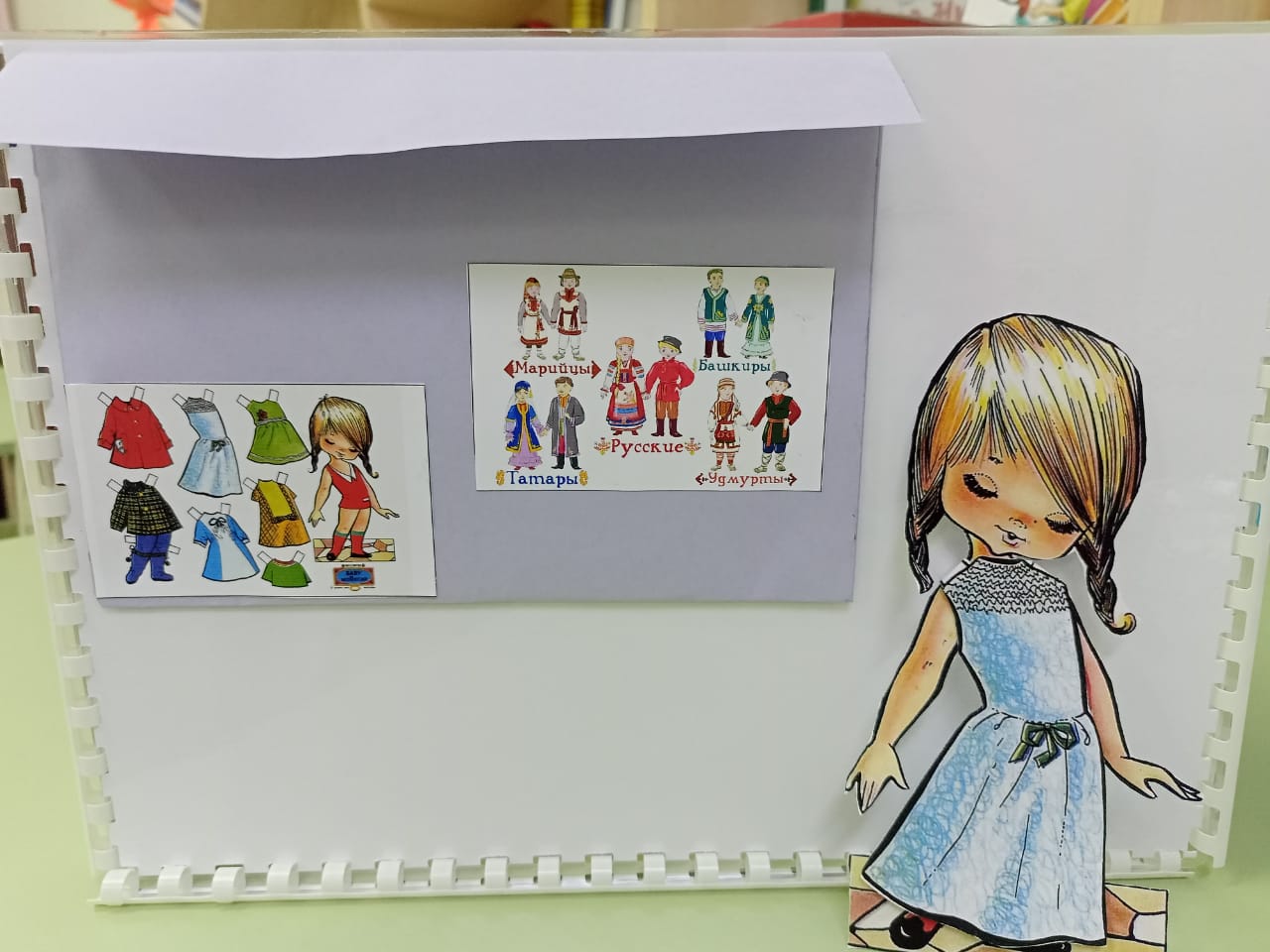 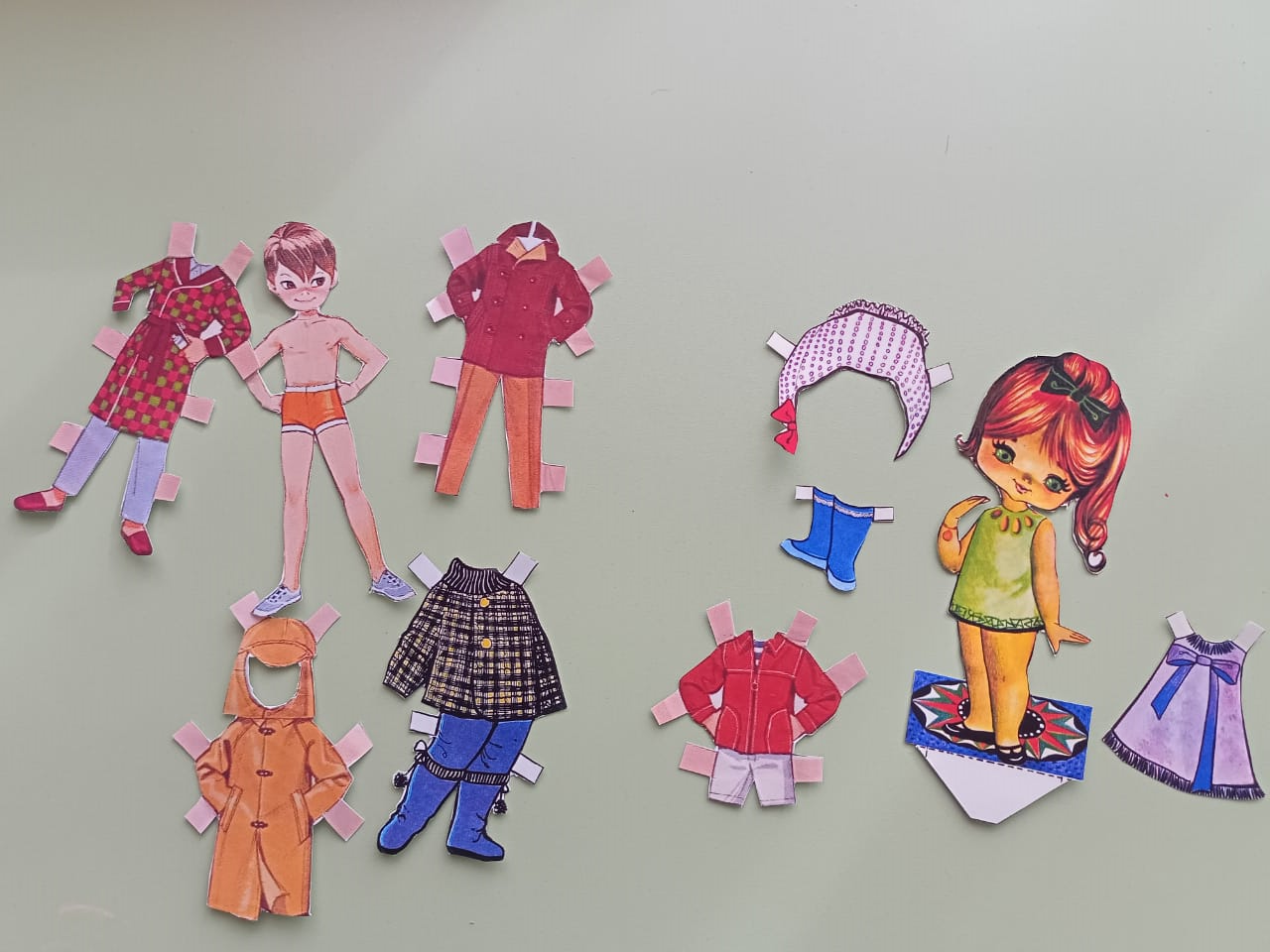 Расскажи сказку по картинкам
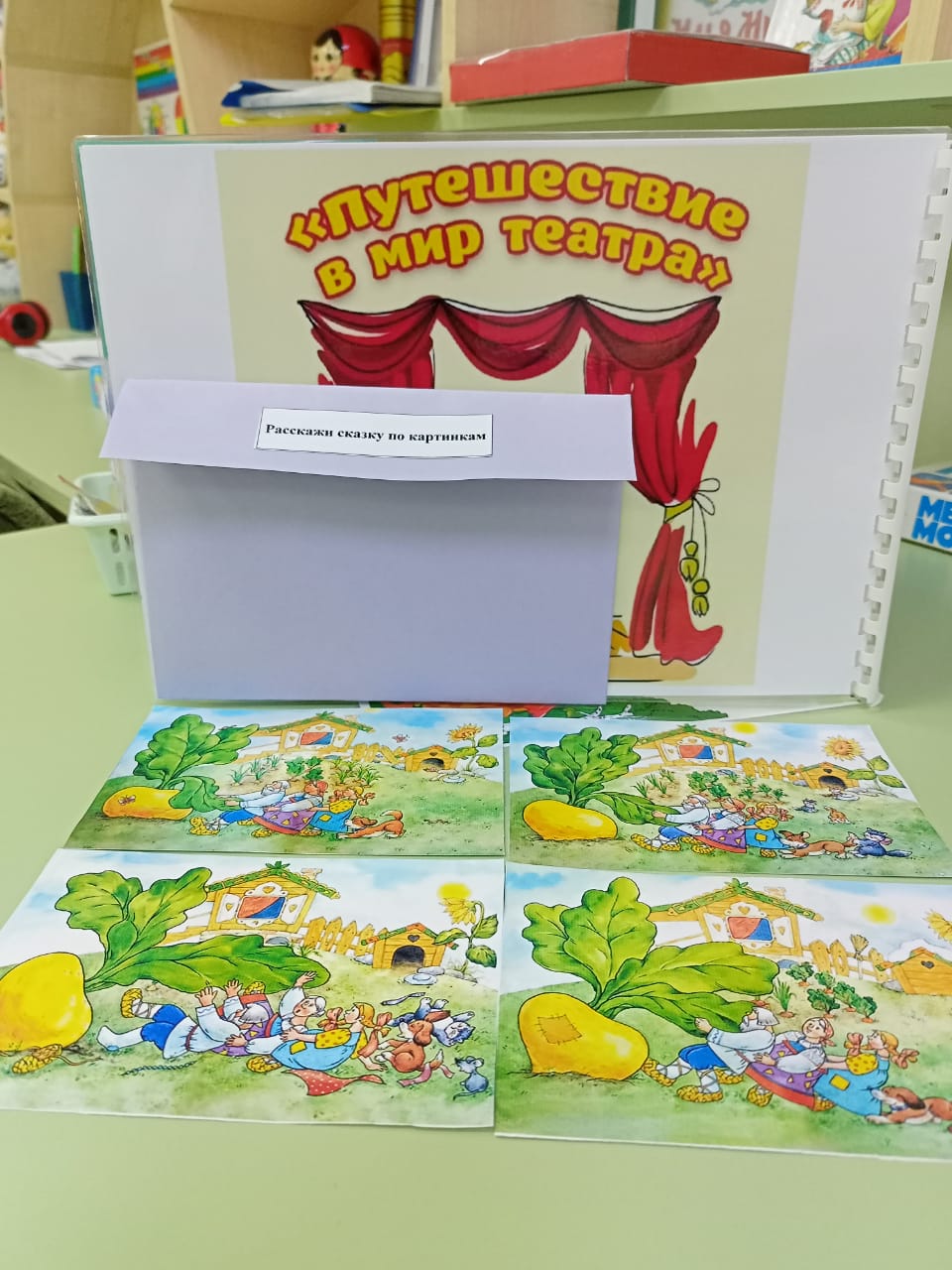 Упражнение «Изобрази эмоцию»
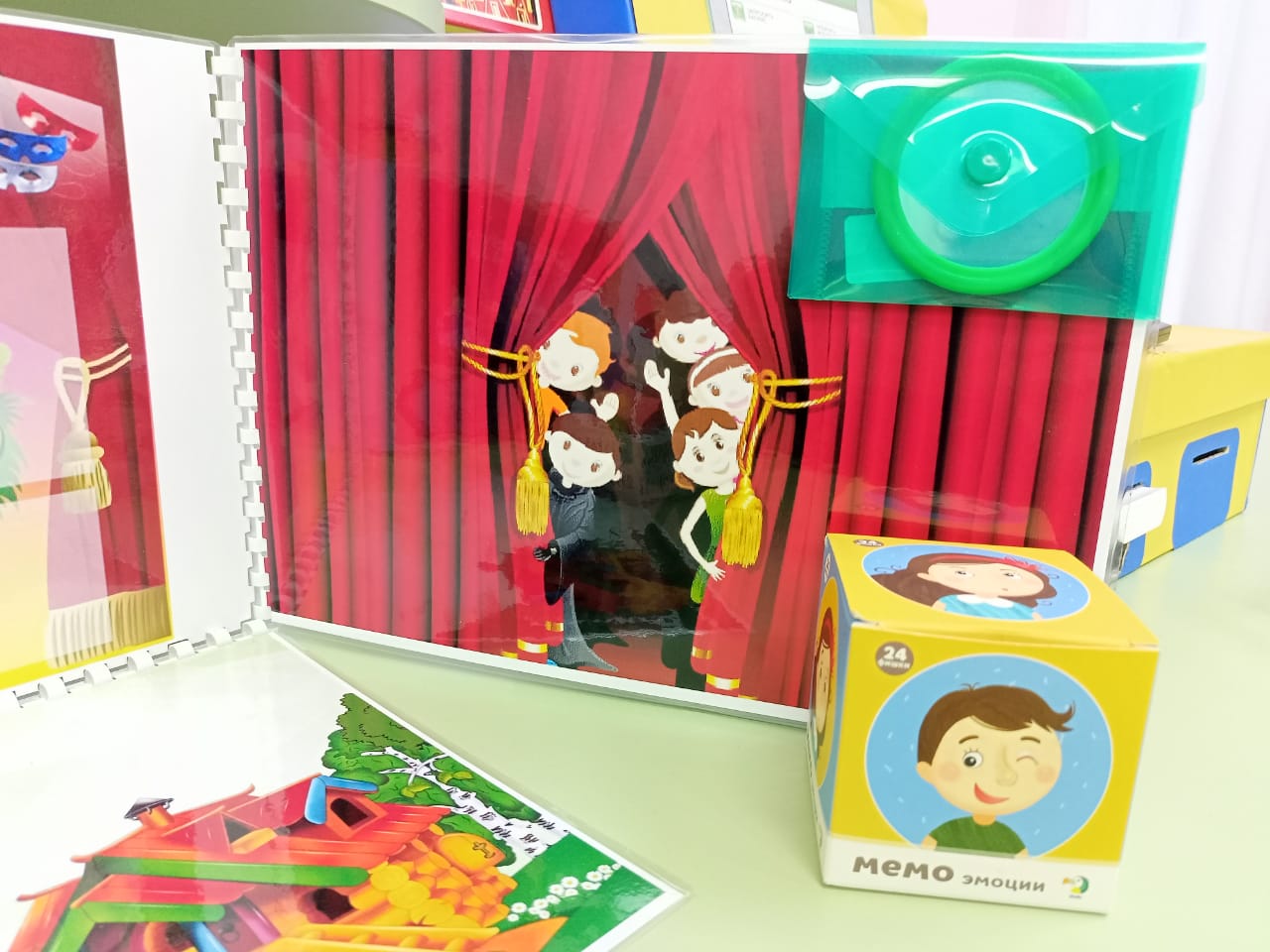 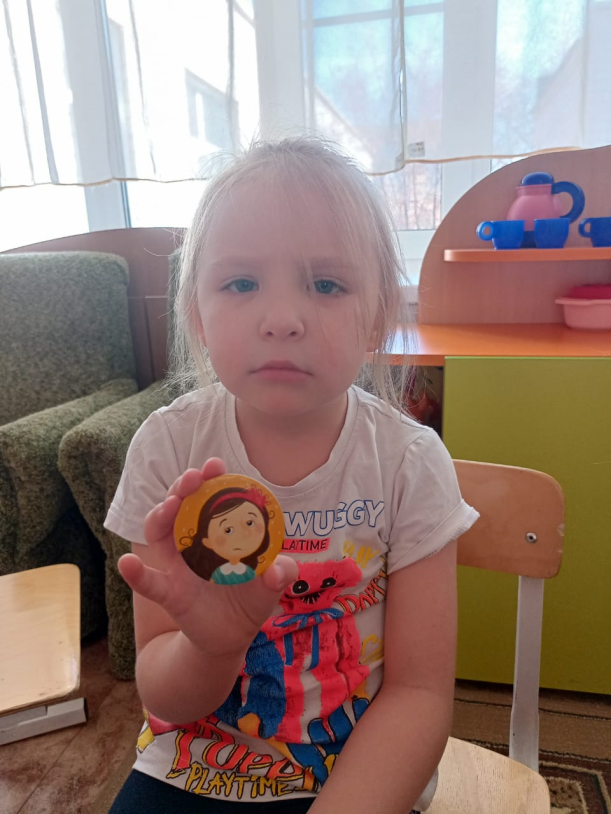 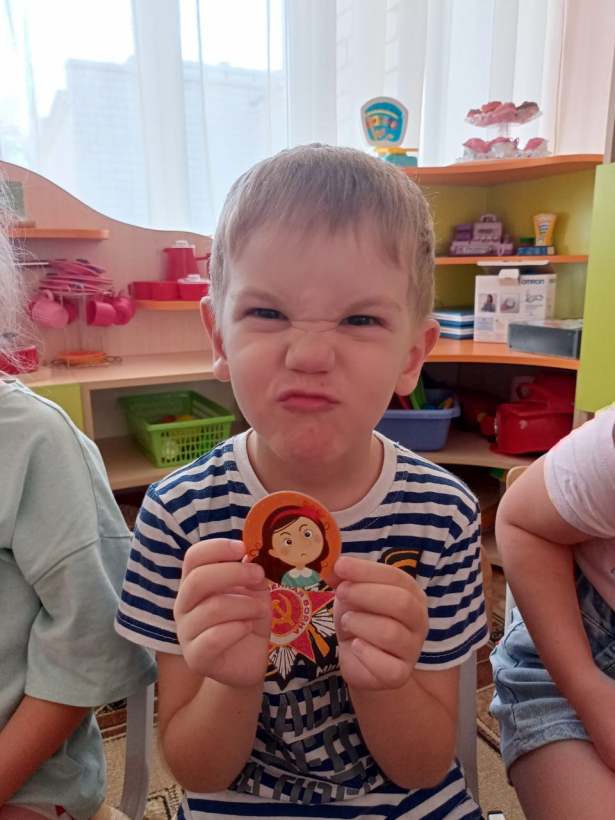 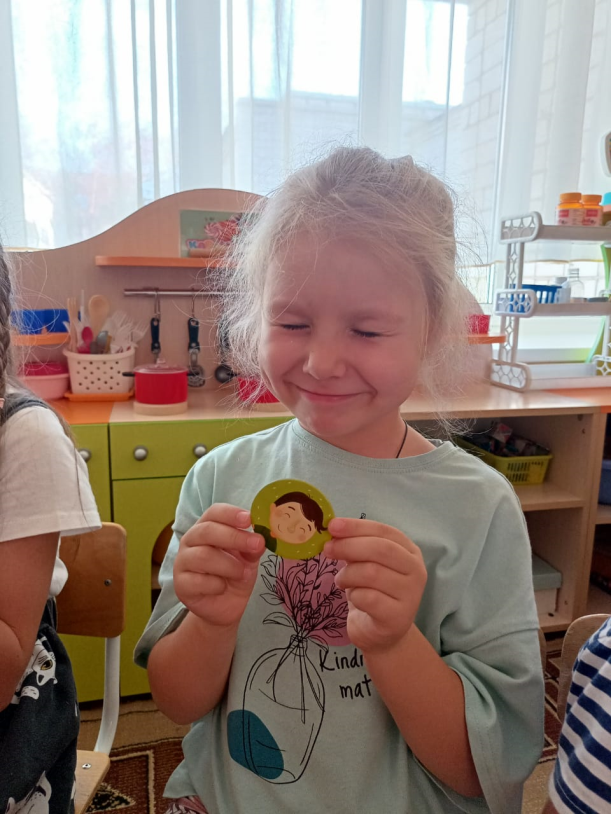 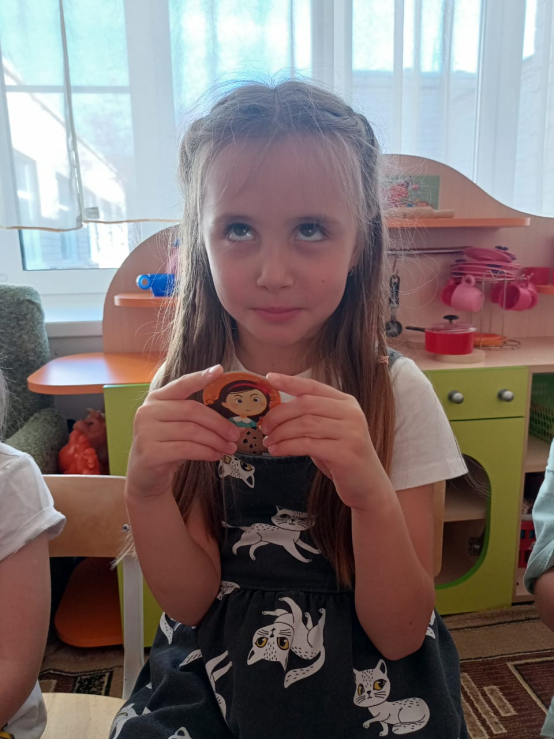 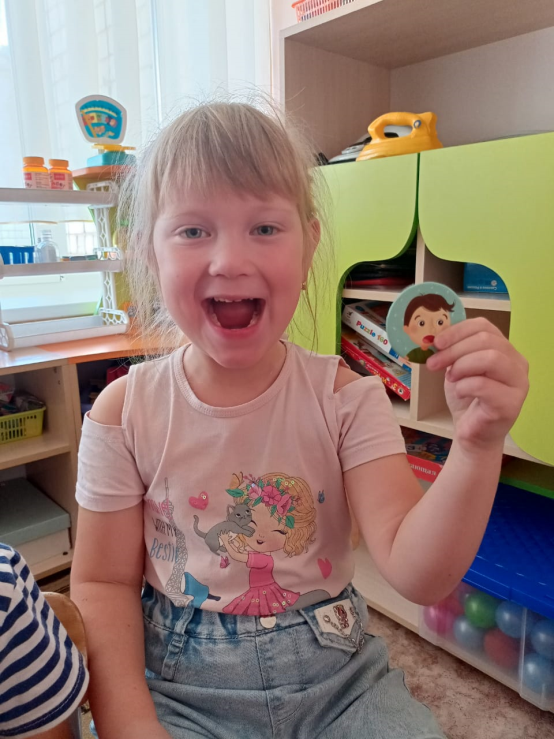 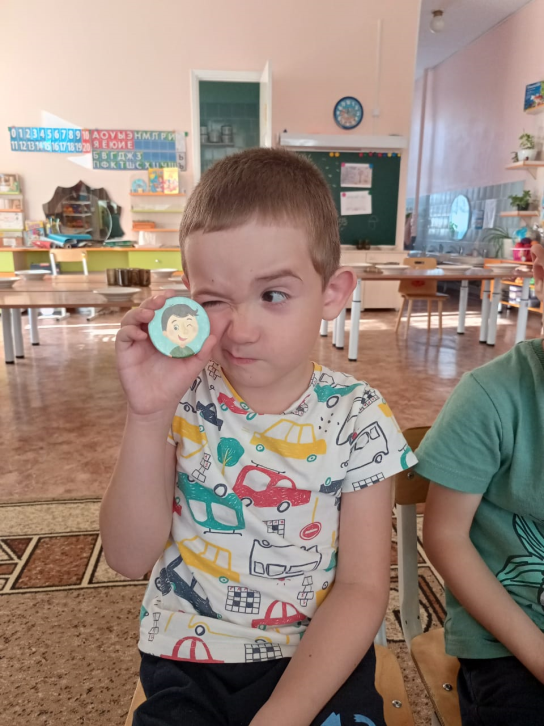 1.Картотека схем.2. Картотека театрализованных игр..3. Веселые чистоговорки.4. Загадки о сказках и сказочных героях.5. Книжный уголок.
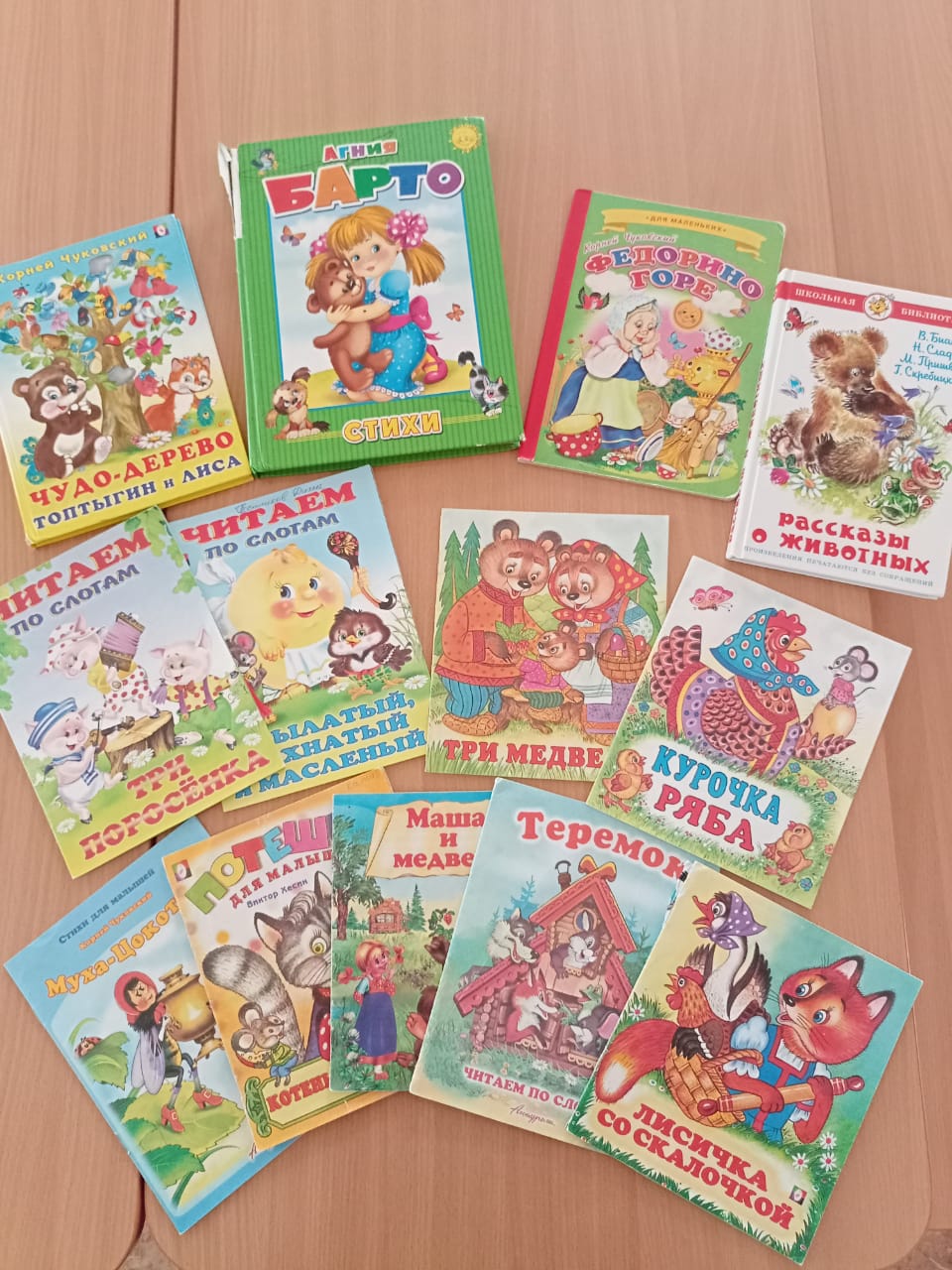 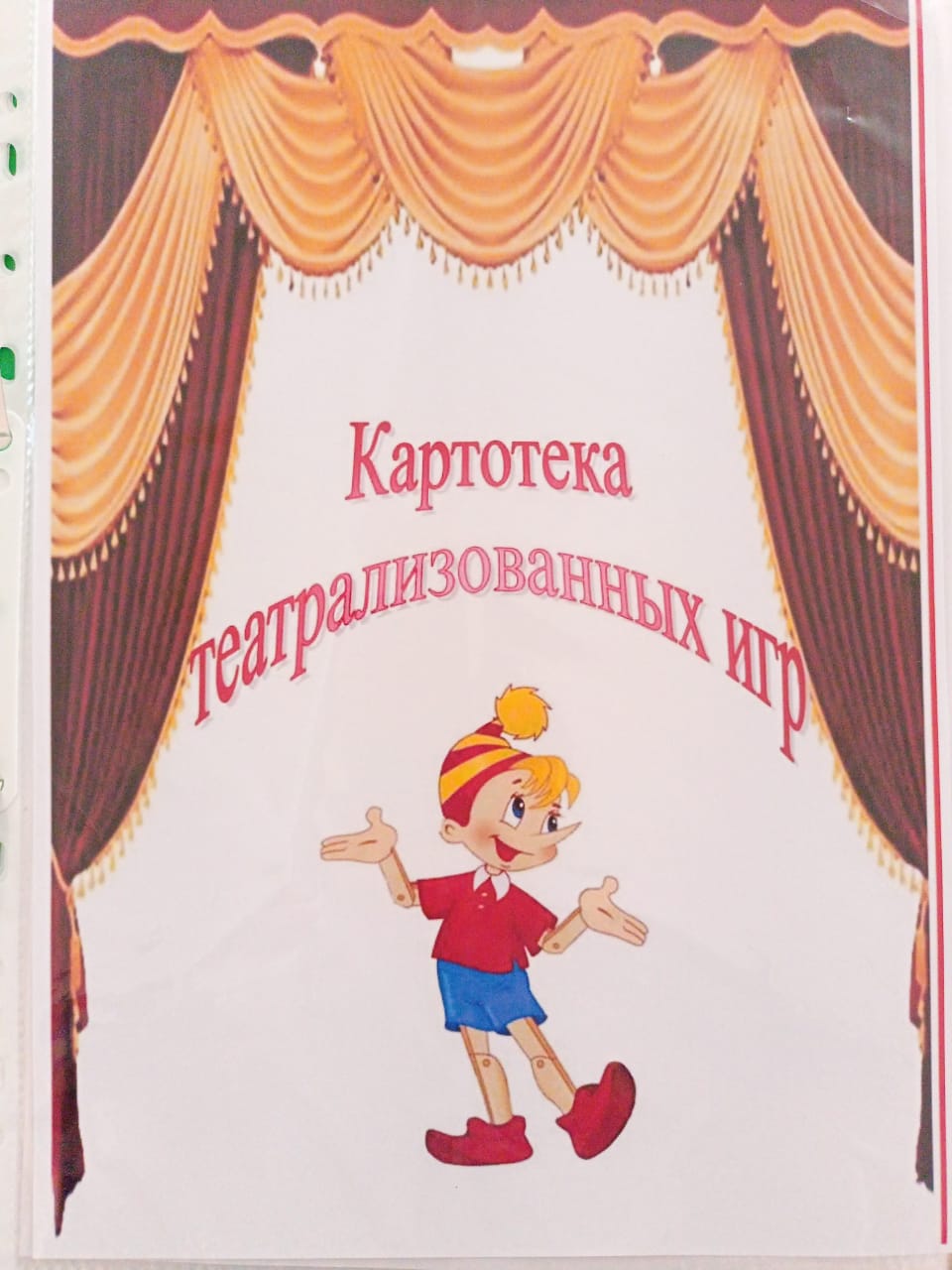 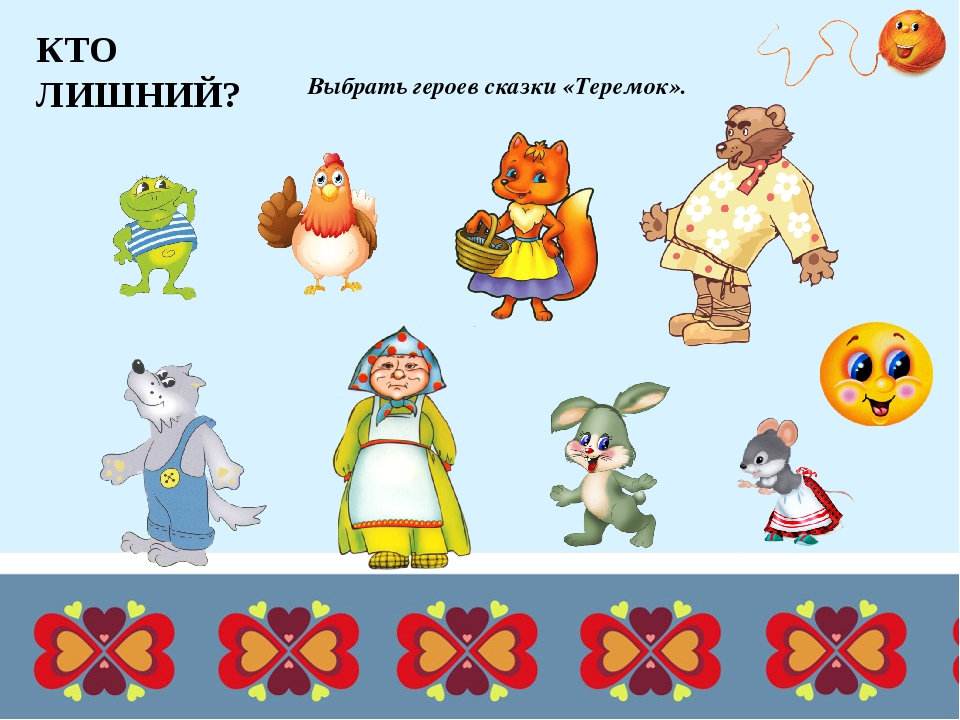 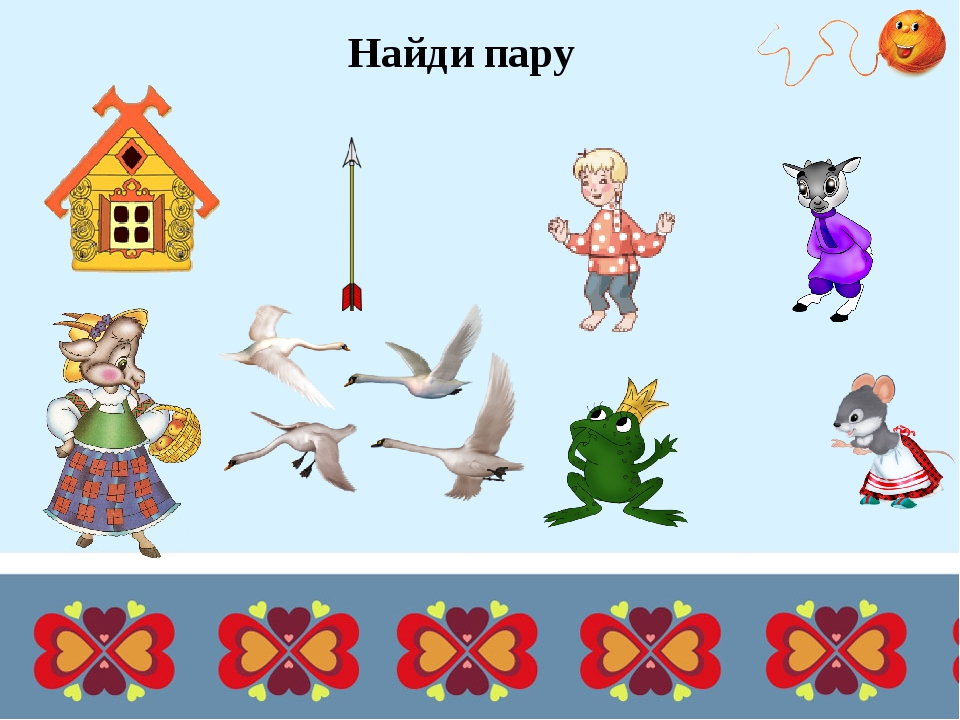 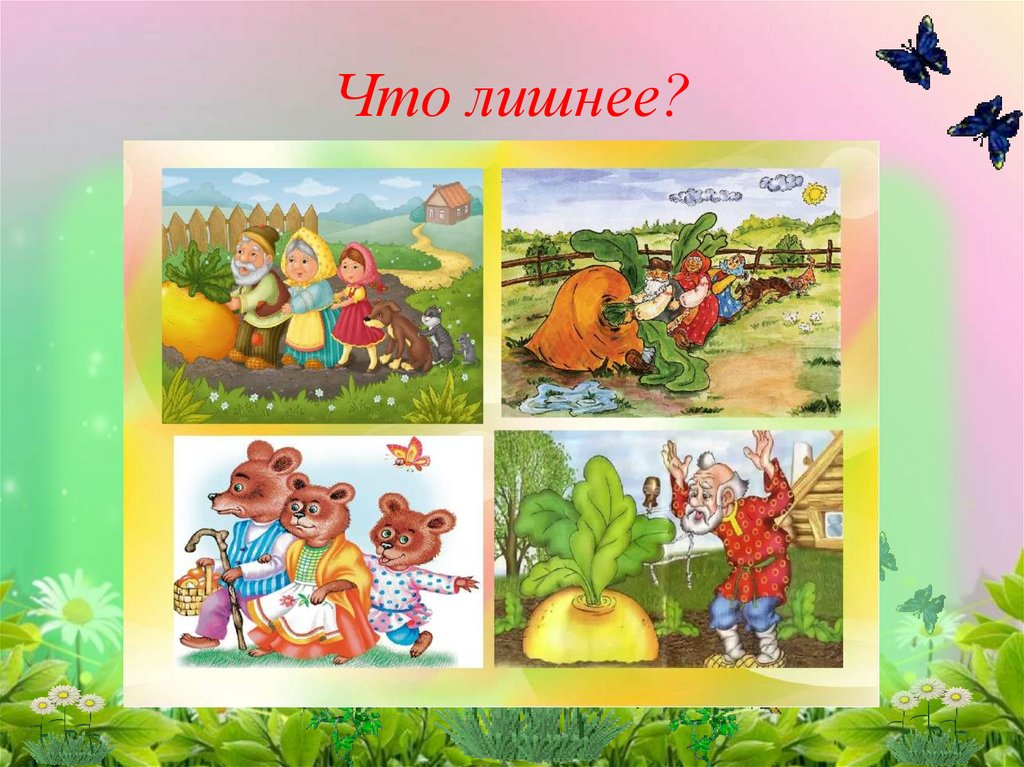 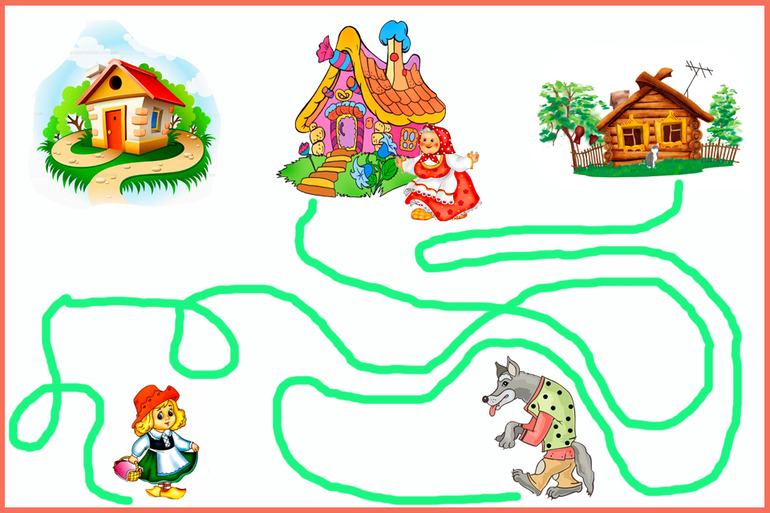 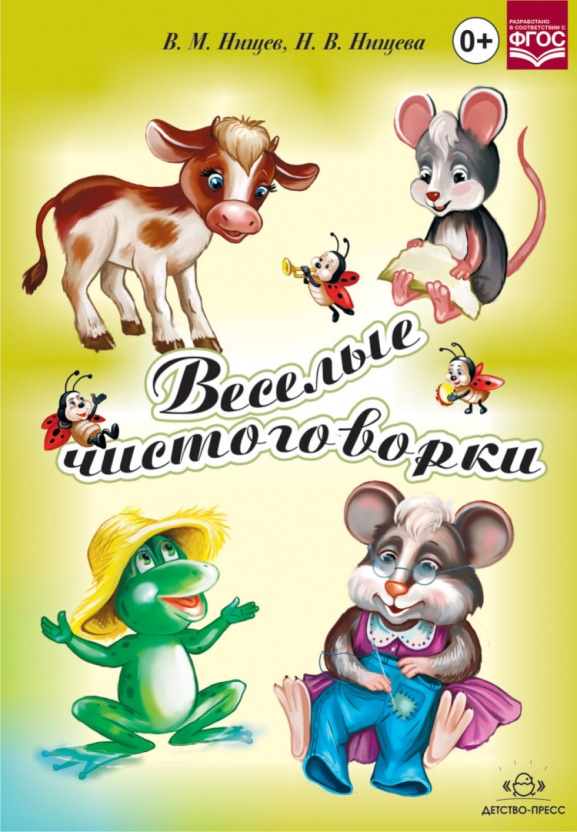 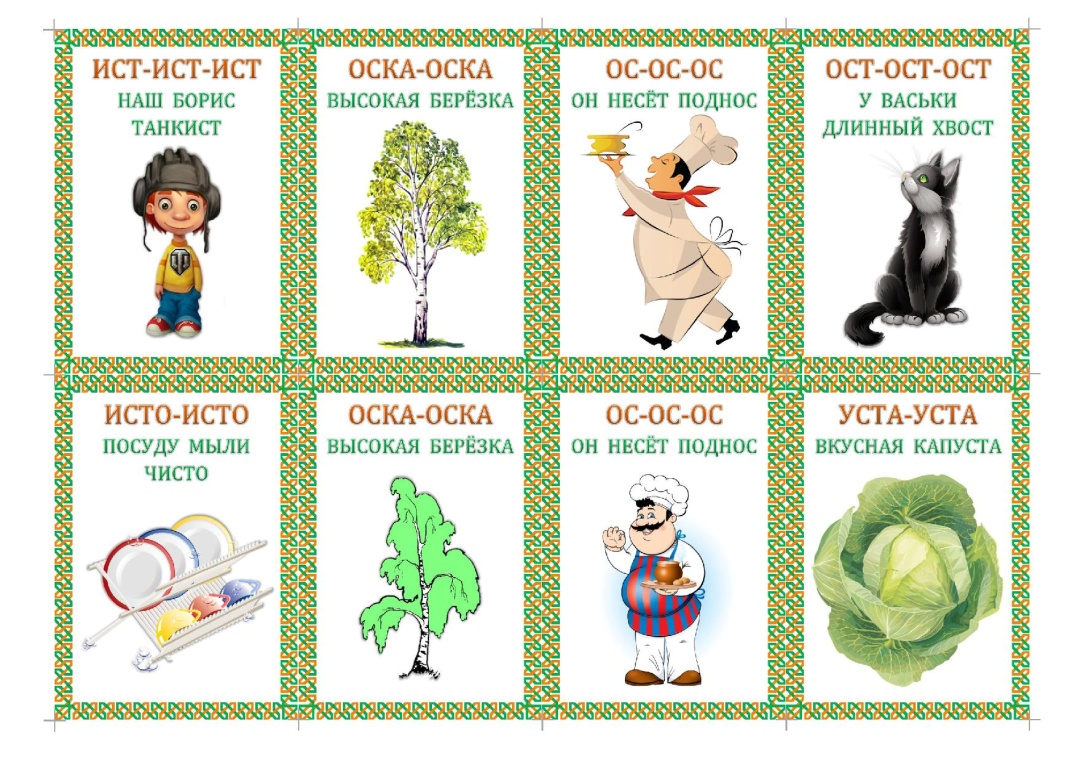 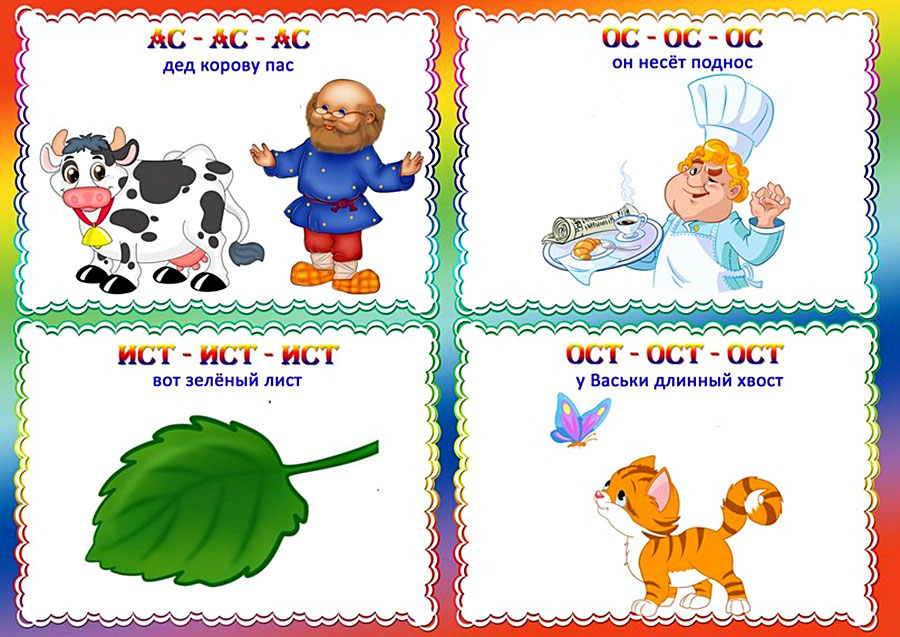 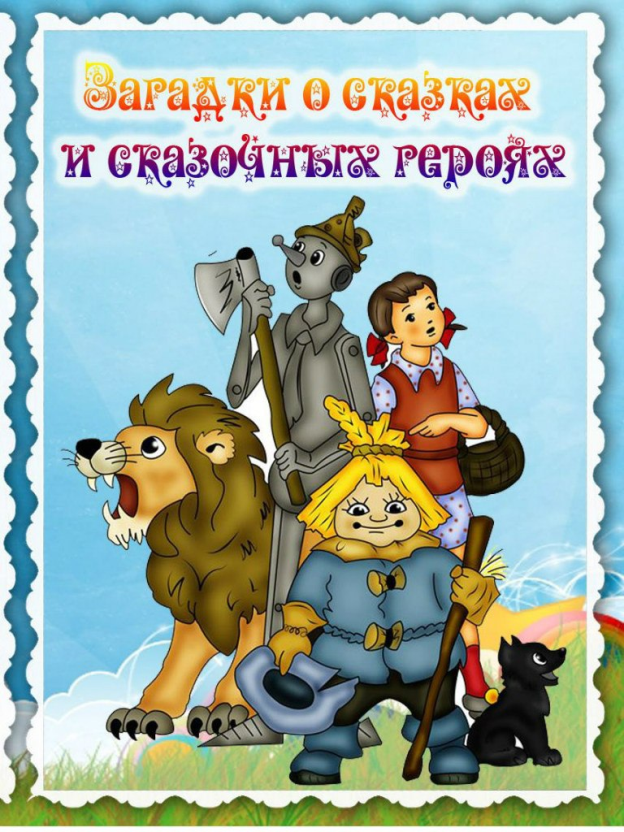 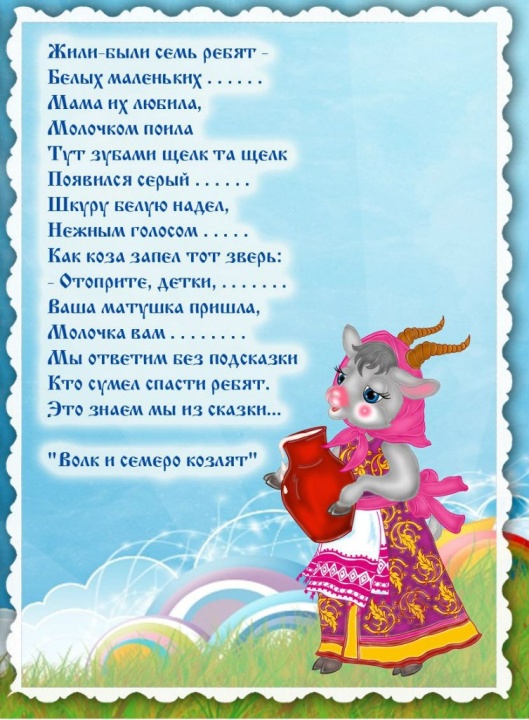 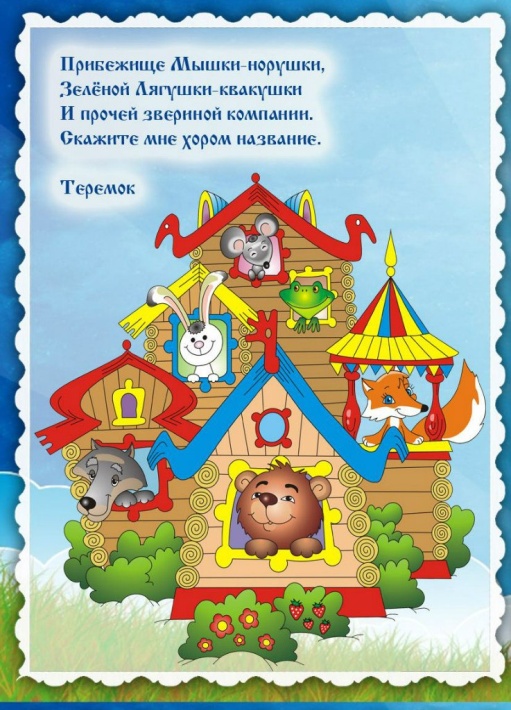 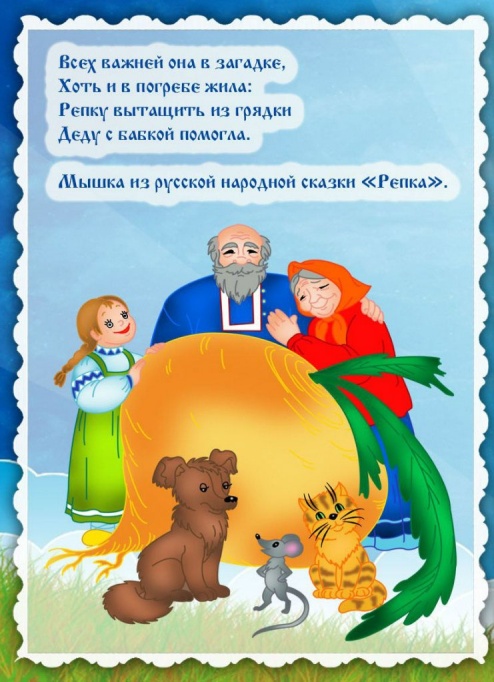 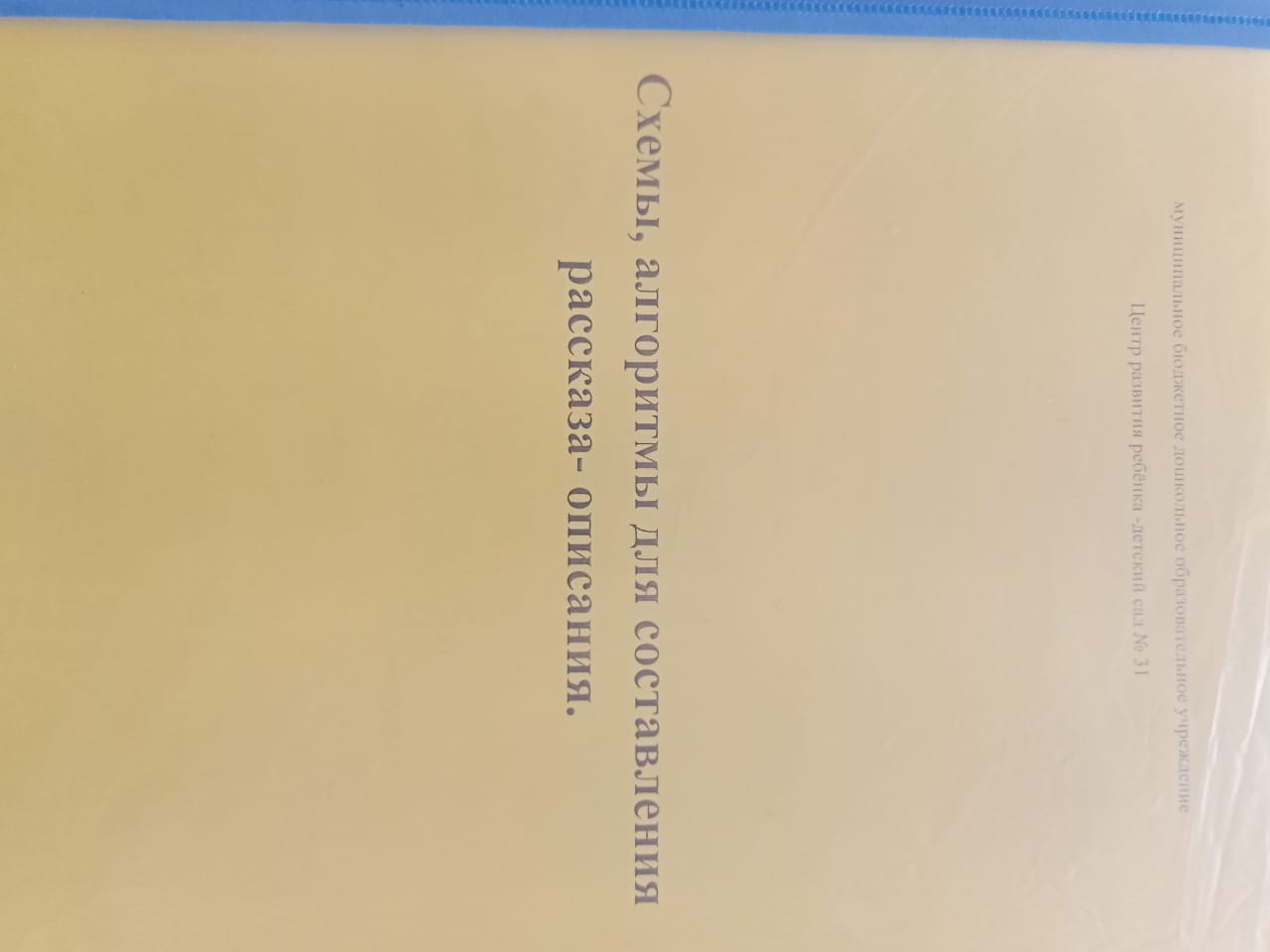 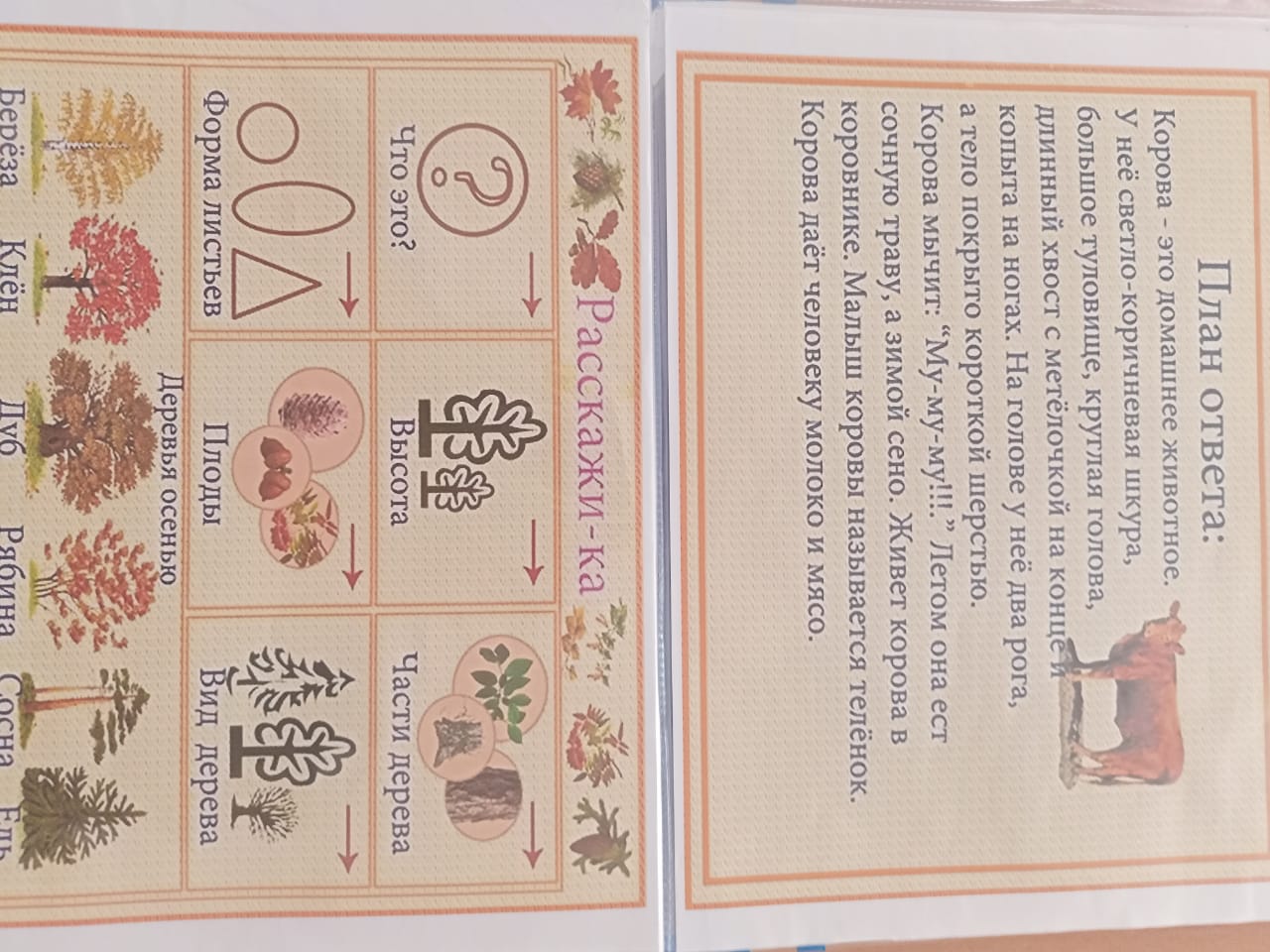 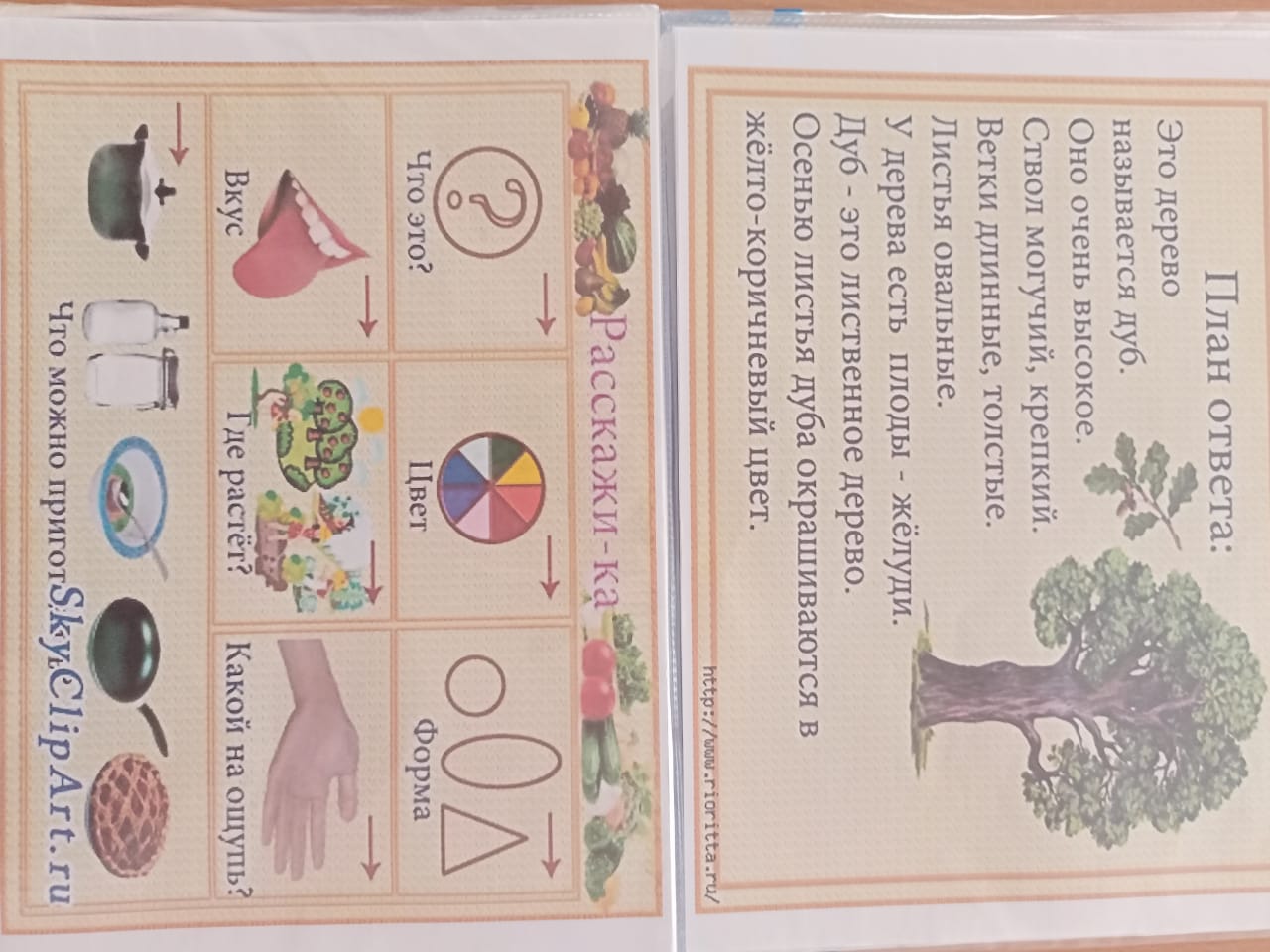 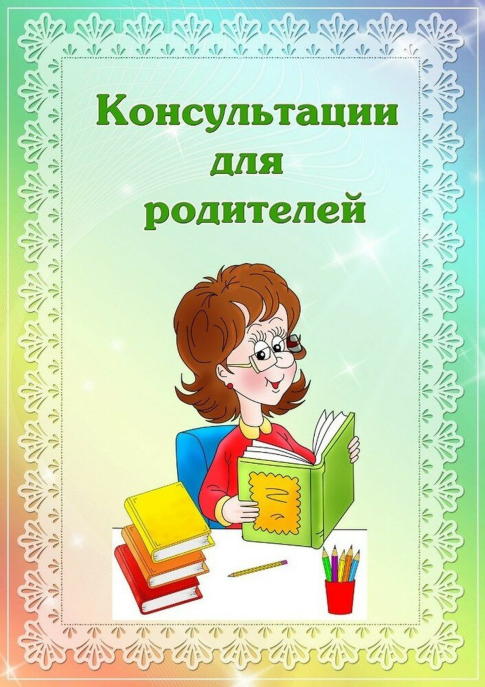 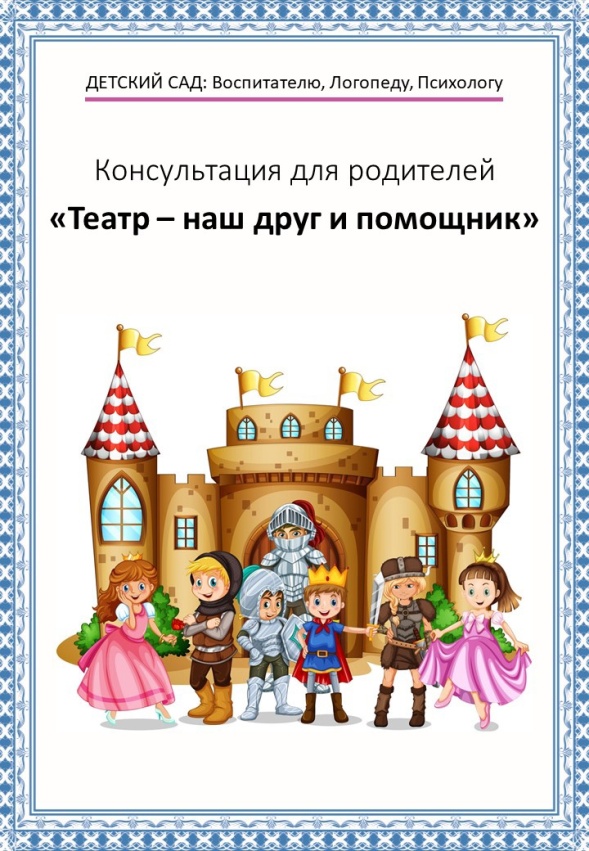 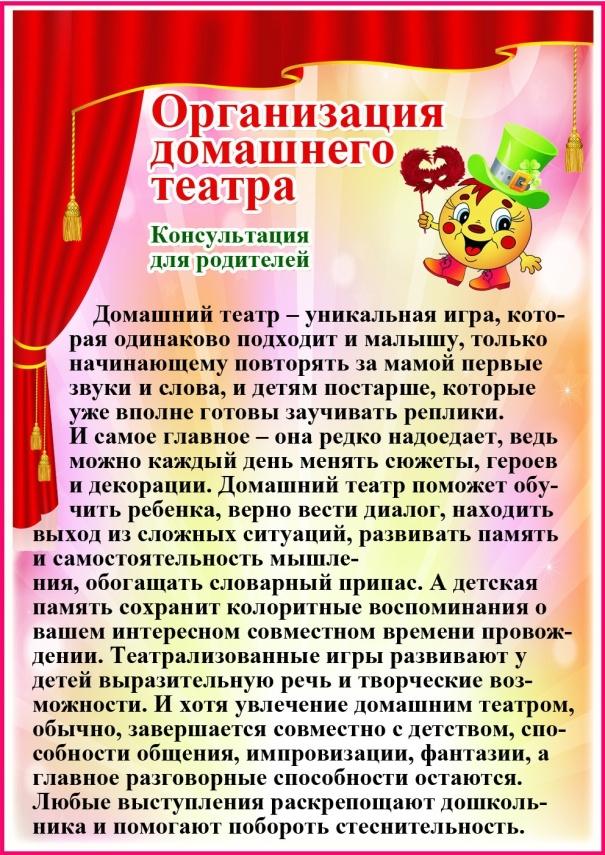 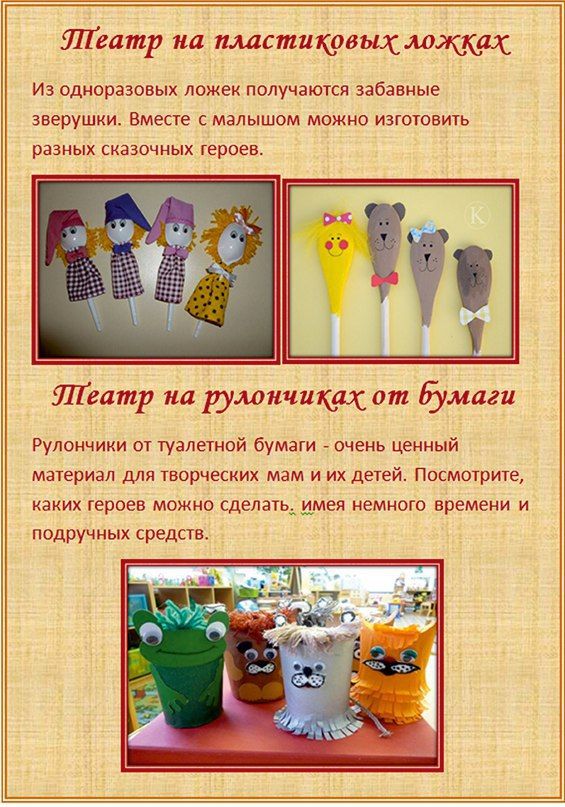 Методическая литература по теме кружковой работы.
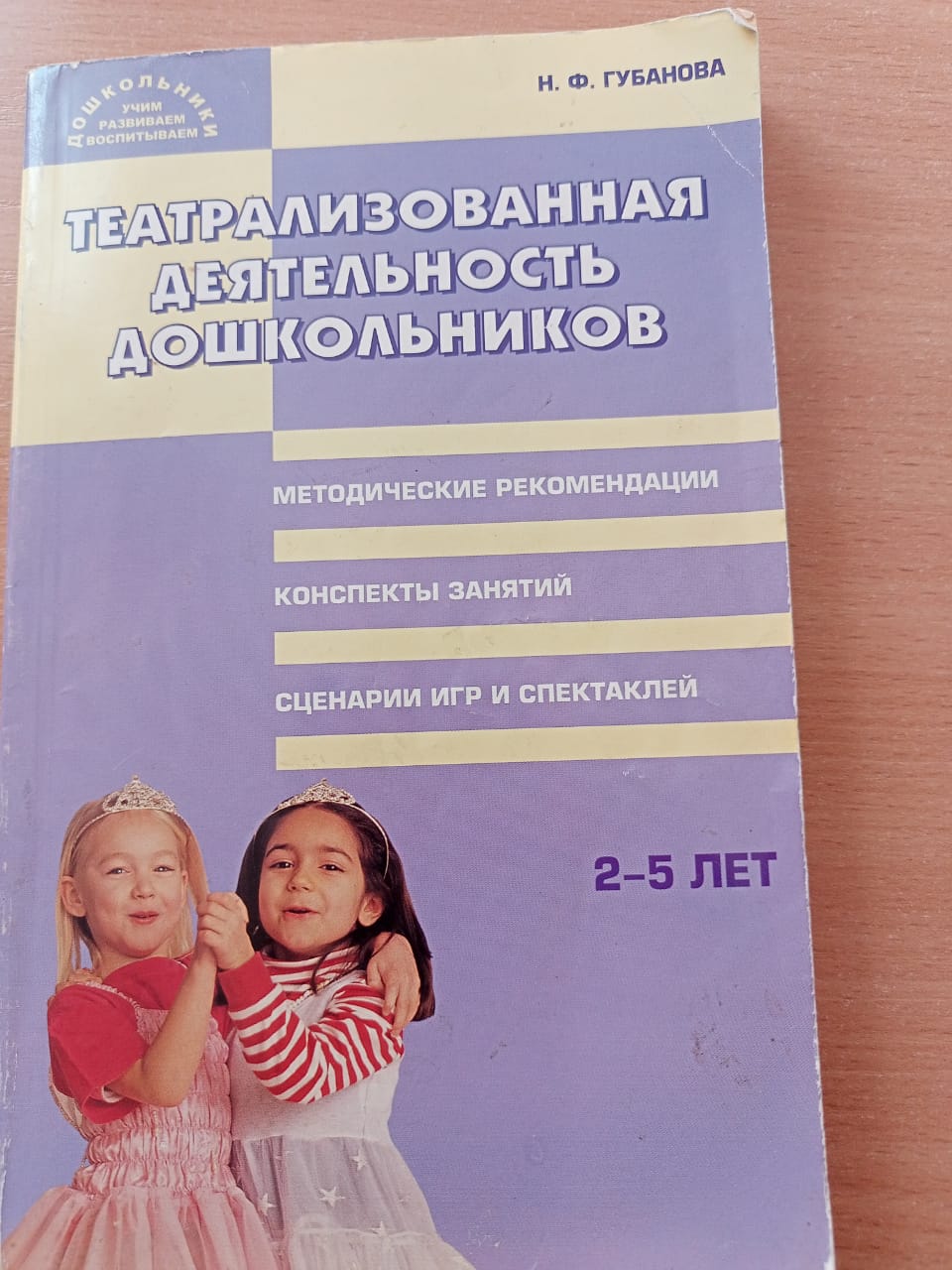 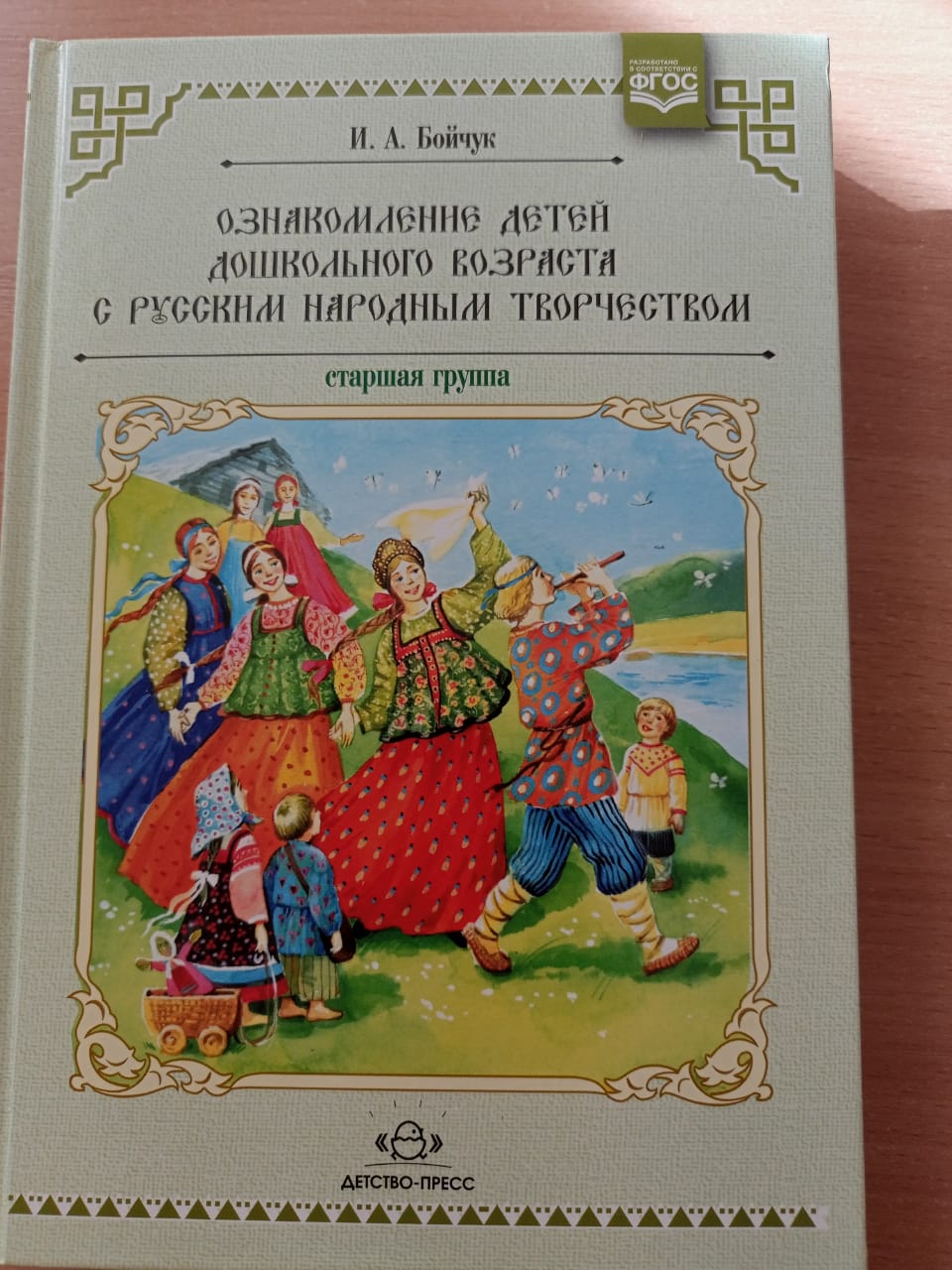 Документация группы № 121. Рабочая программа.2. Перспективный план.3. Согласия и заявления родителей.
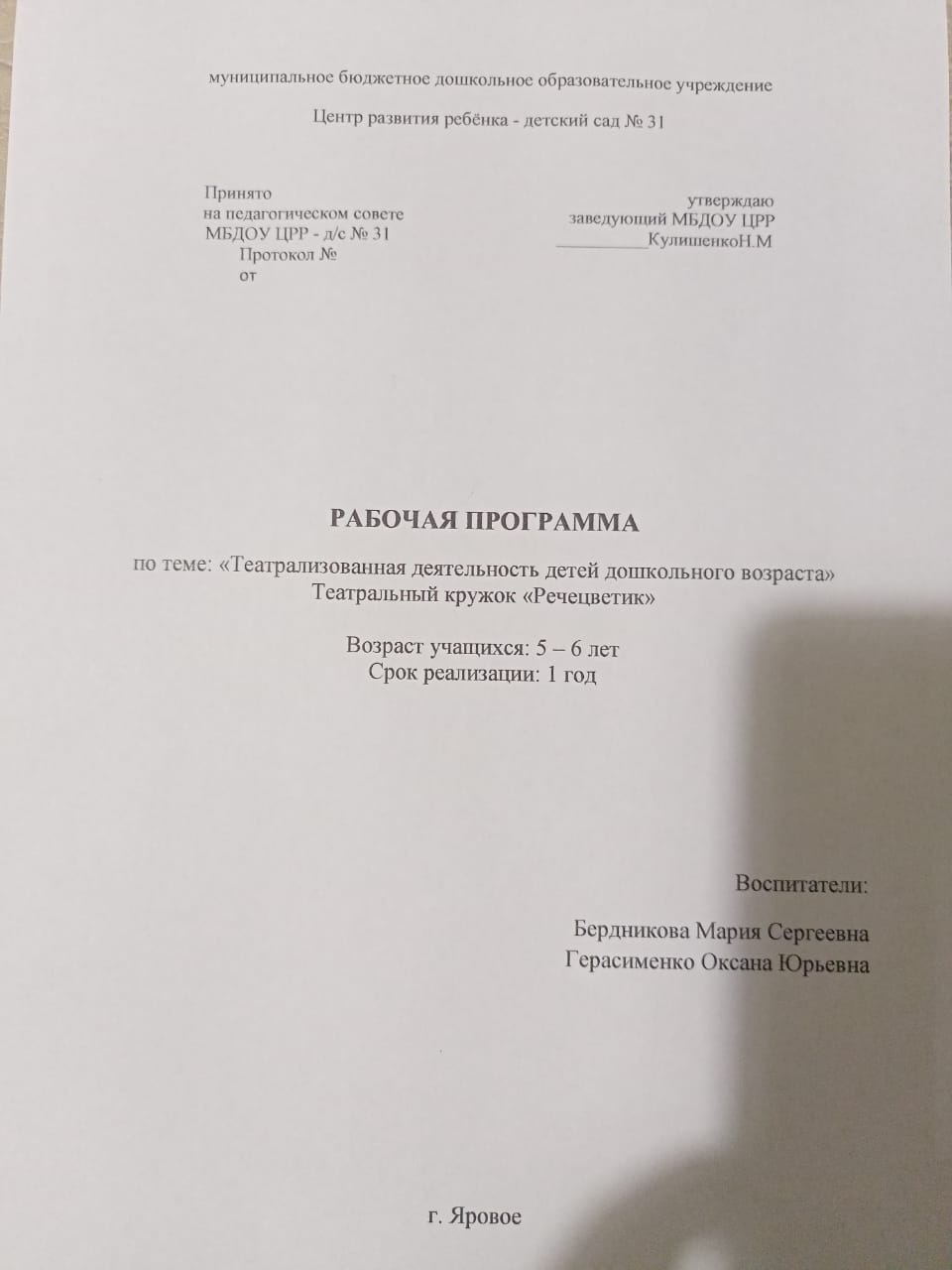 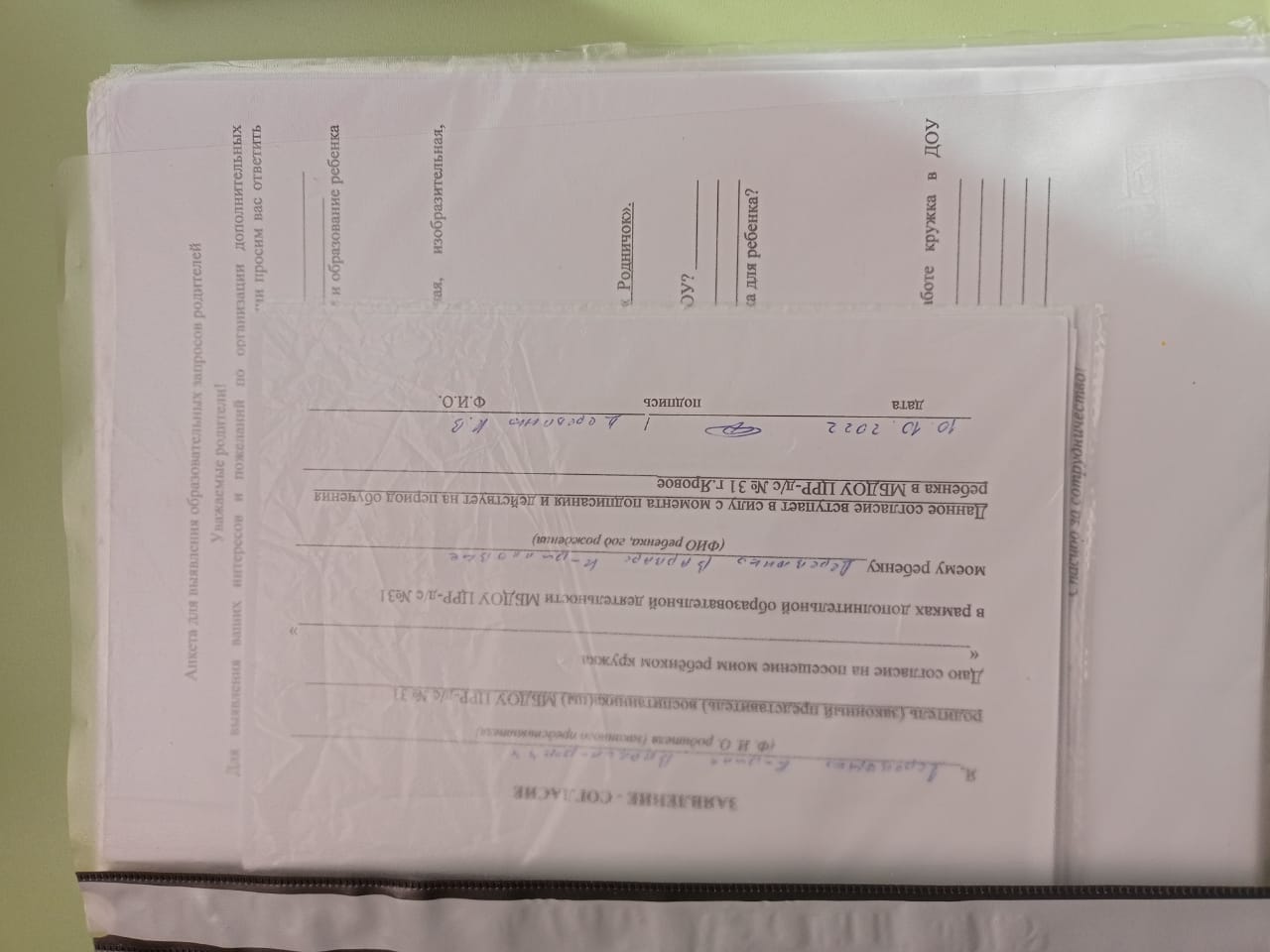 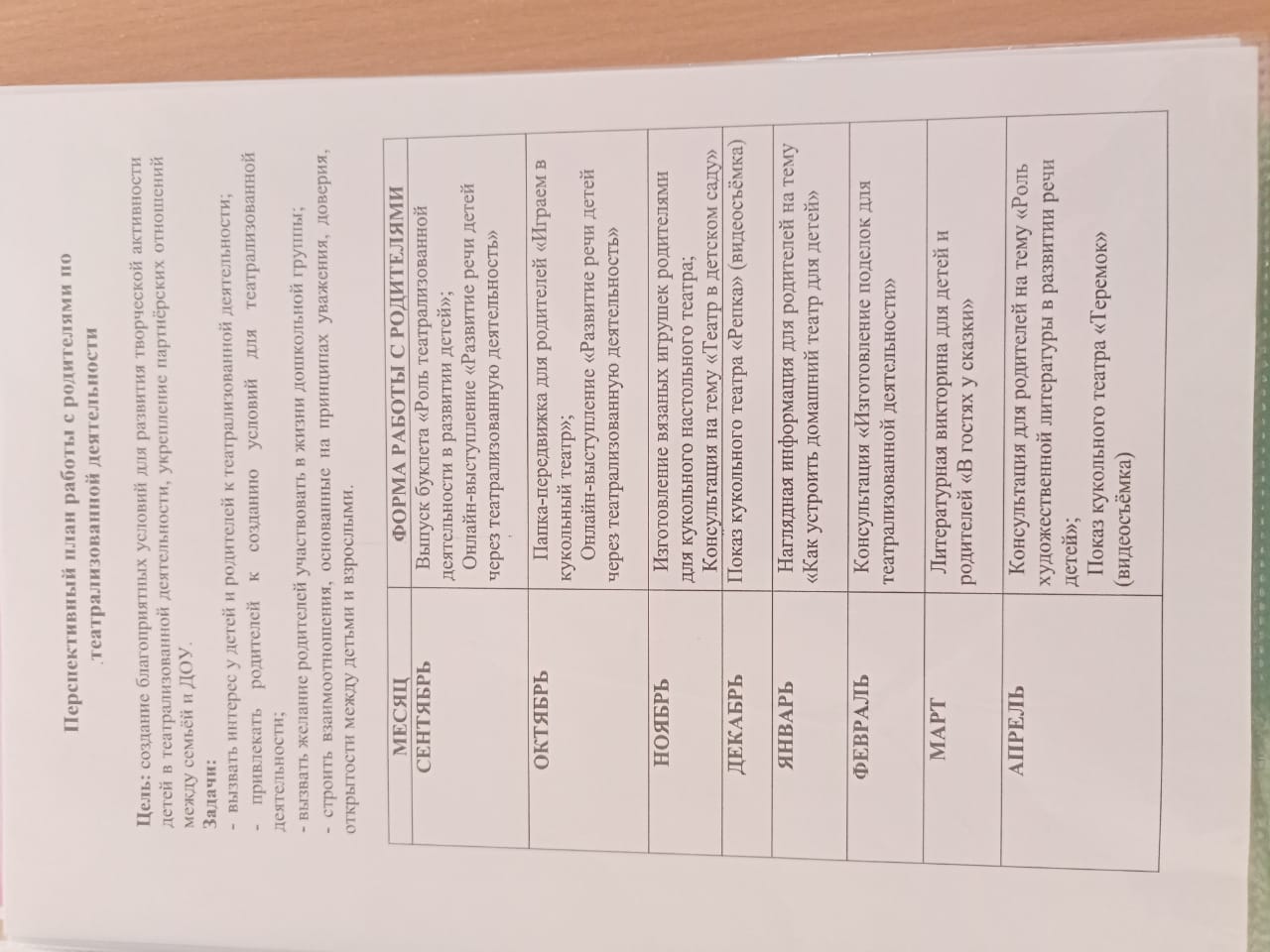 Список используемой литературы
1. Акулова О. Театрализованные игры // Дошкольное воспитание, 2005, №4, с. 24.
2. Артёмова Л. В. Театрализованные игры дошкольников: Кн. для воспитателя дет. сада.—М.: Просвещение, 1991.— 127 с;
3. Губанова Н.Ф. Театрализованная деятельность дошкольников. Москва, «Вако», 2011, 255 с.
4. Губанова Н.Ф. Развитие игровой деятельности. Москва. Мозаика Синтез. 2010. 119 с.
5. . Губанова Н.Ф., Театрализованная деятельность дошкольников: 2-5 лет. Методические рекомендации, конспекты занятий, сценарии игр и спектаклей. – М.: ВАКО,2007. – 256 с.
6. Доронова Т.Н. Развитие детей от 4 до 7 лет в театрализованной деятельности. 2012. 287 с.
7. Коноваленко В.В, С.В.Коноваленко. Артикуляционная, пальчиковая гимнастика. Москва. «Гном». 2012. 15 с.
8. Лыкова И.А, В.А.Шипунова. Теневой театр: вчера и сегодня. Москва.2012. 94 с.
9. Овчинникова Т.С. Артикуляционная и пальчиковая гимнастика. «Каро».2009. 59 с.